Fjäderholmarna2015
Snö-och isfattig vinter
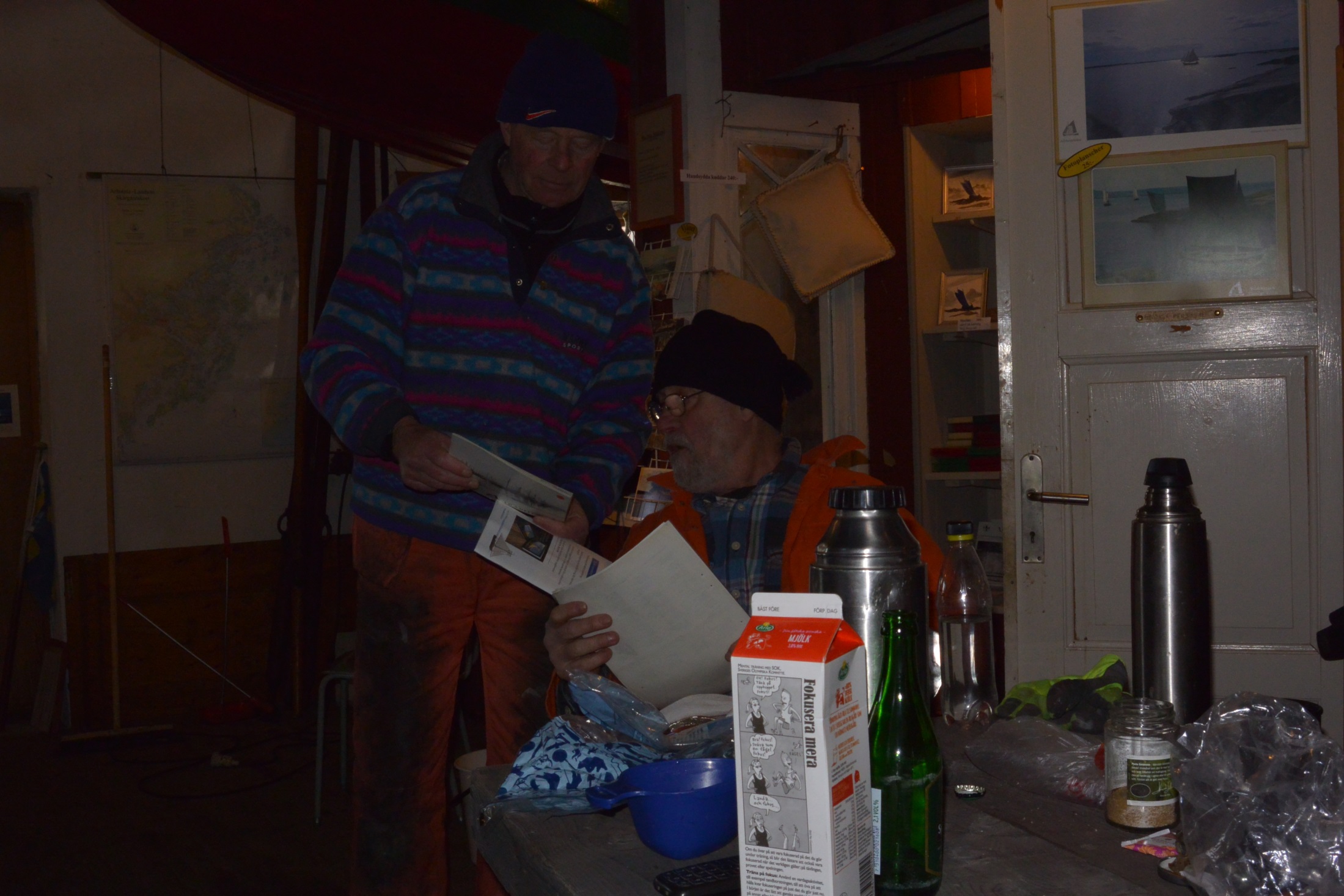 Hem med Agantyr
Tidig sjösättning 28 mars
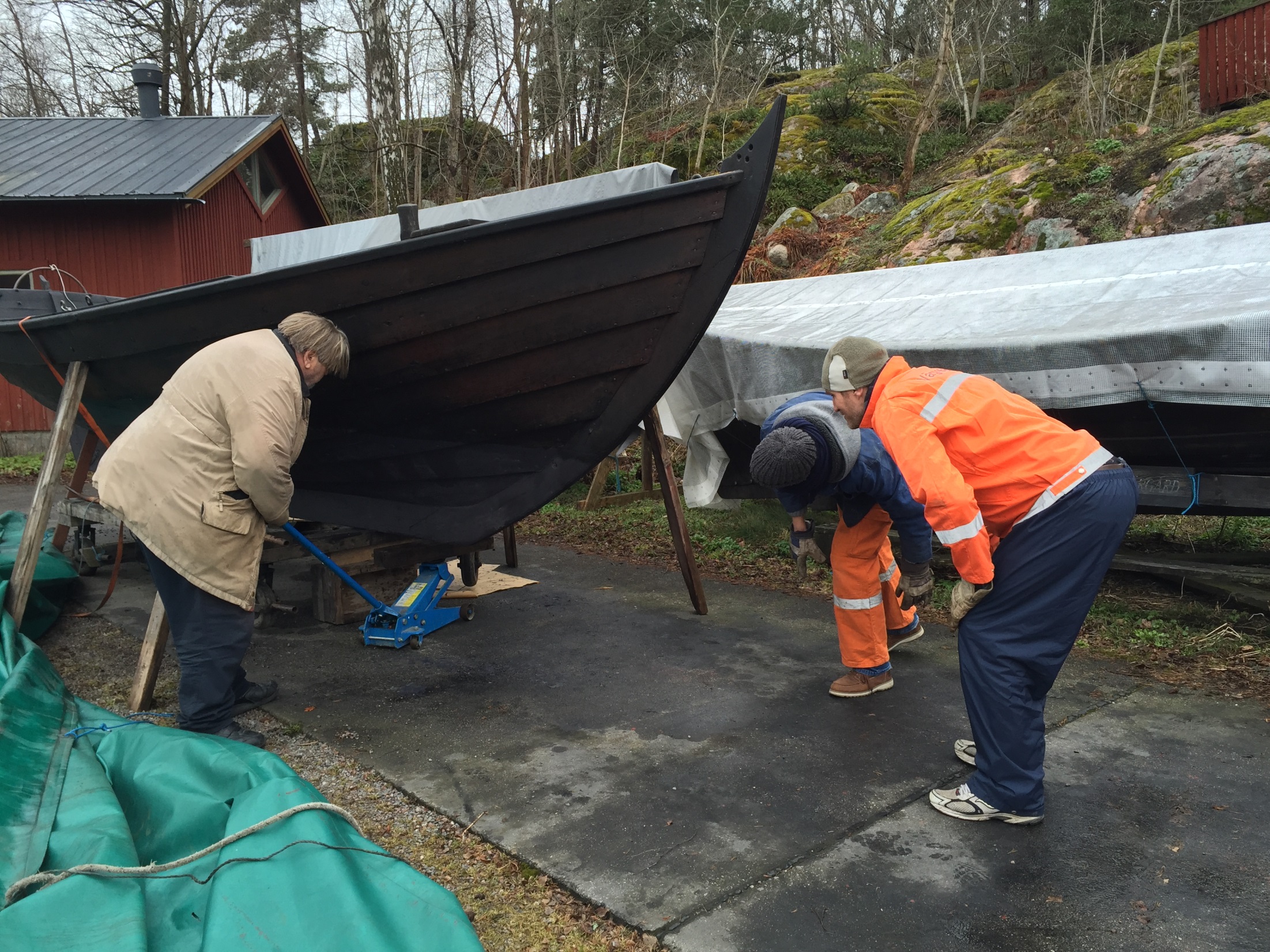 Anders hade värvat sjösättningsmannskap
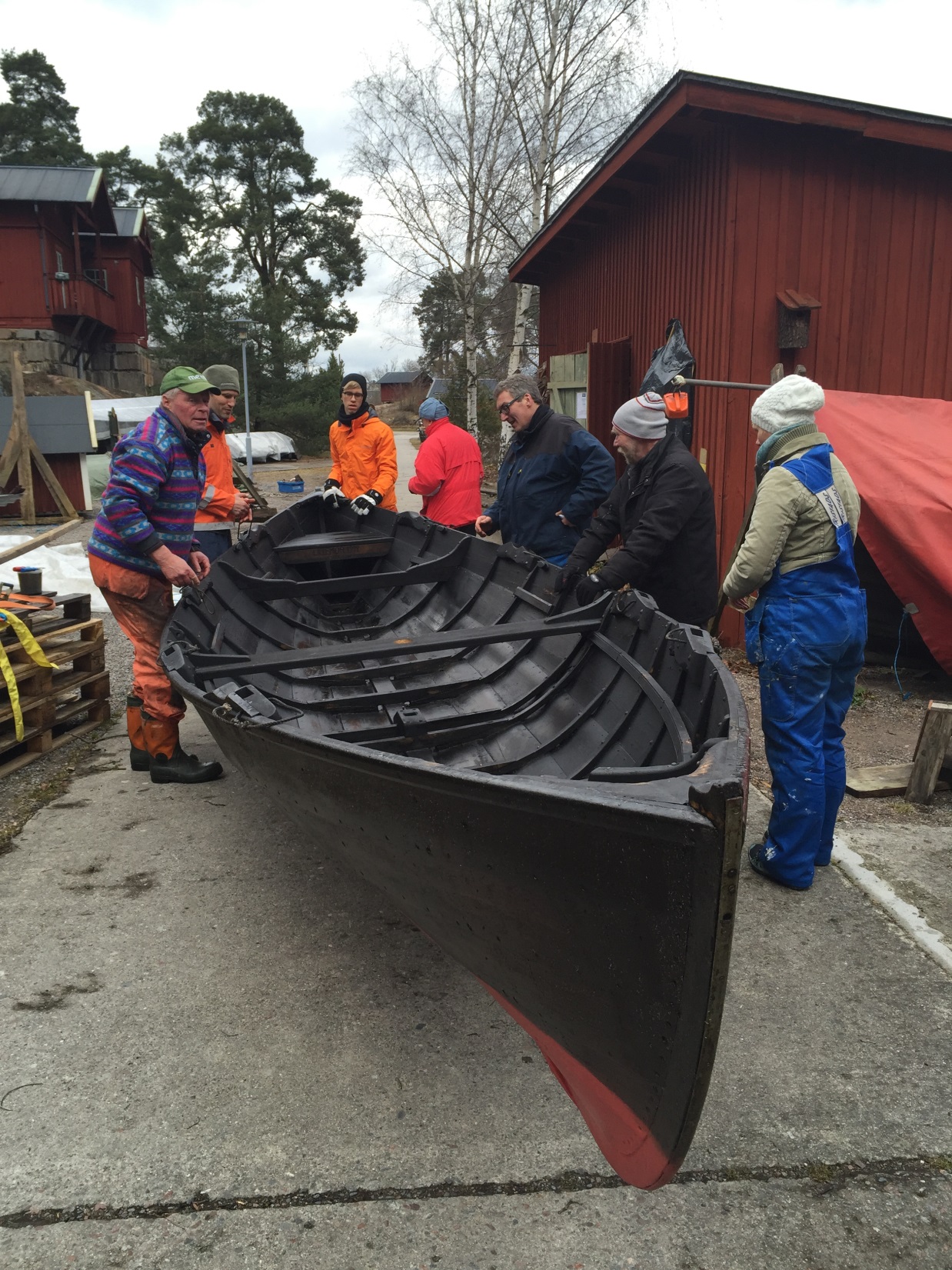 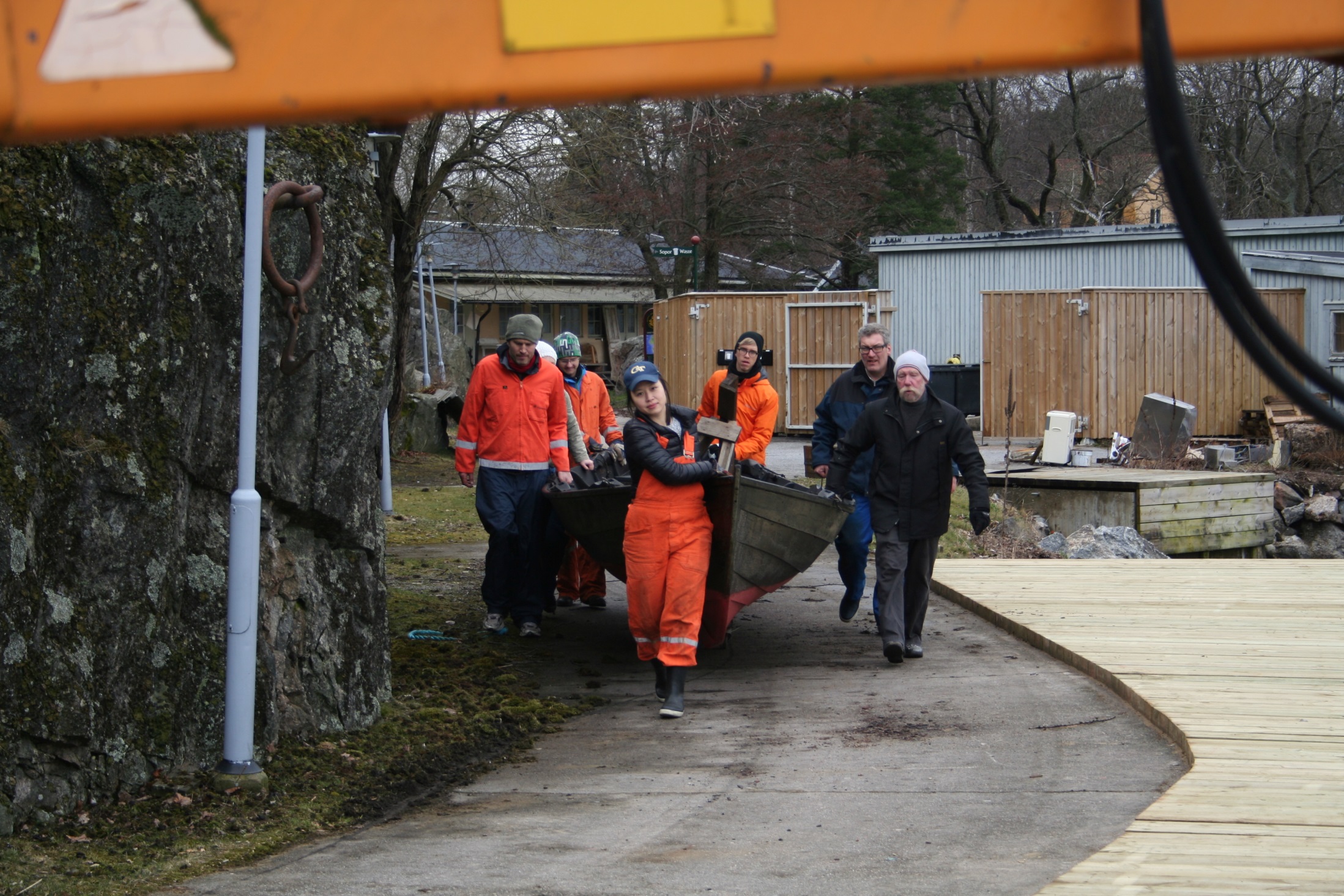 Ovanlig lunchmeny
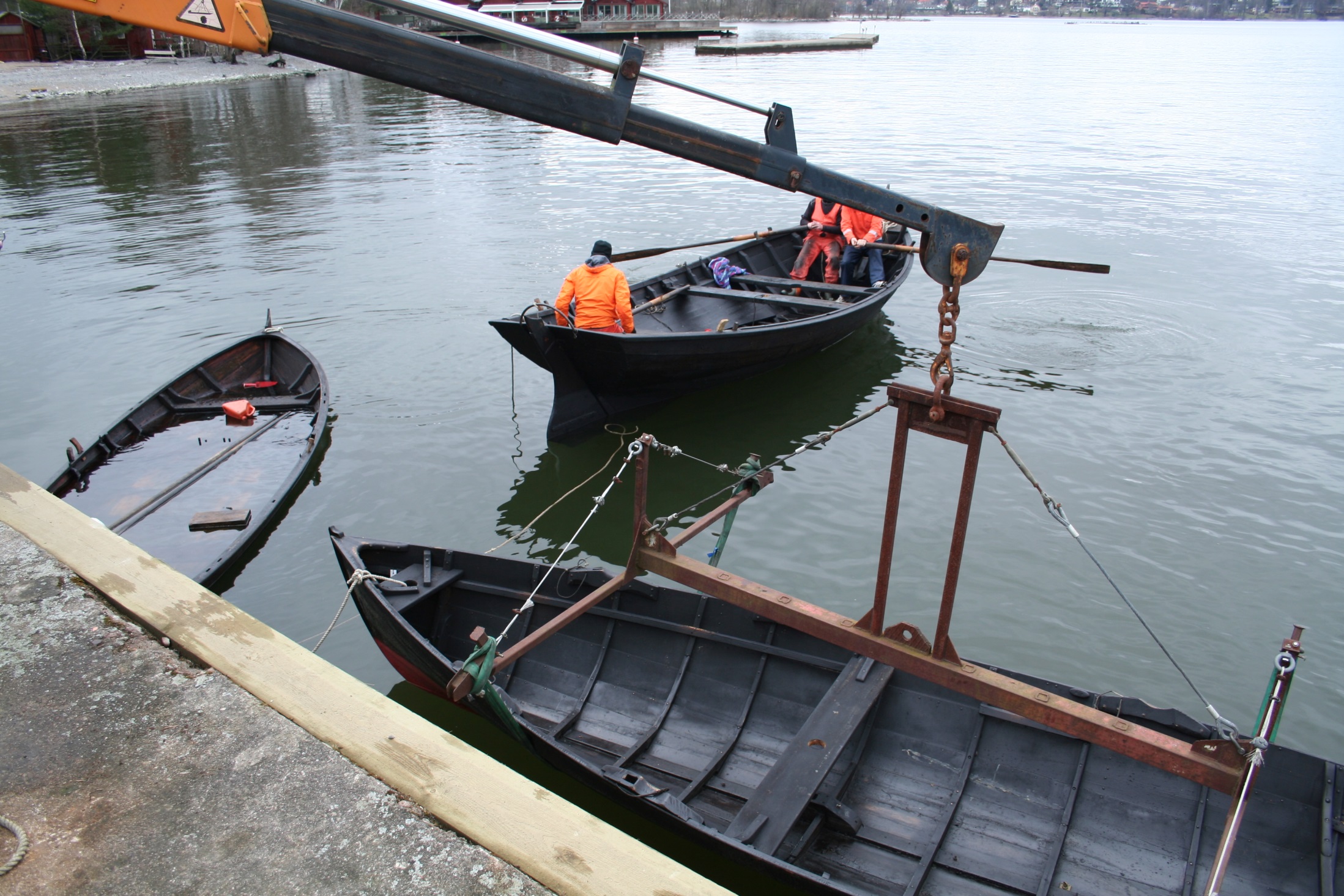 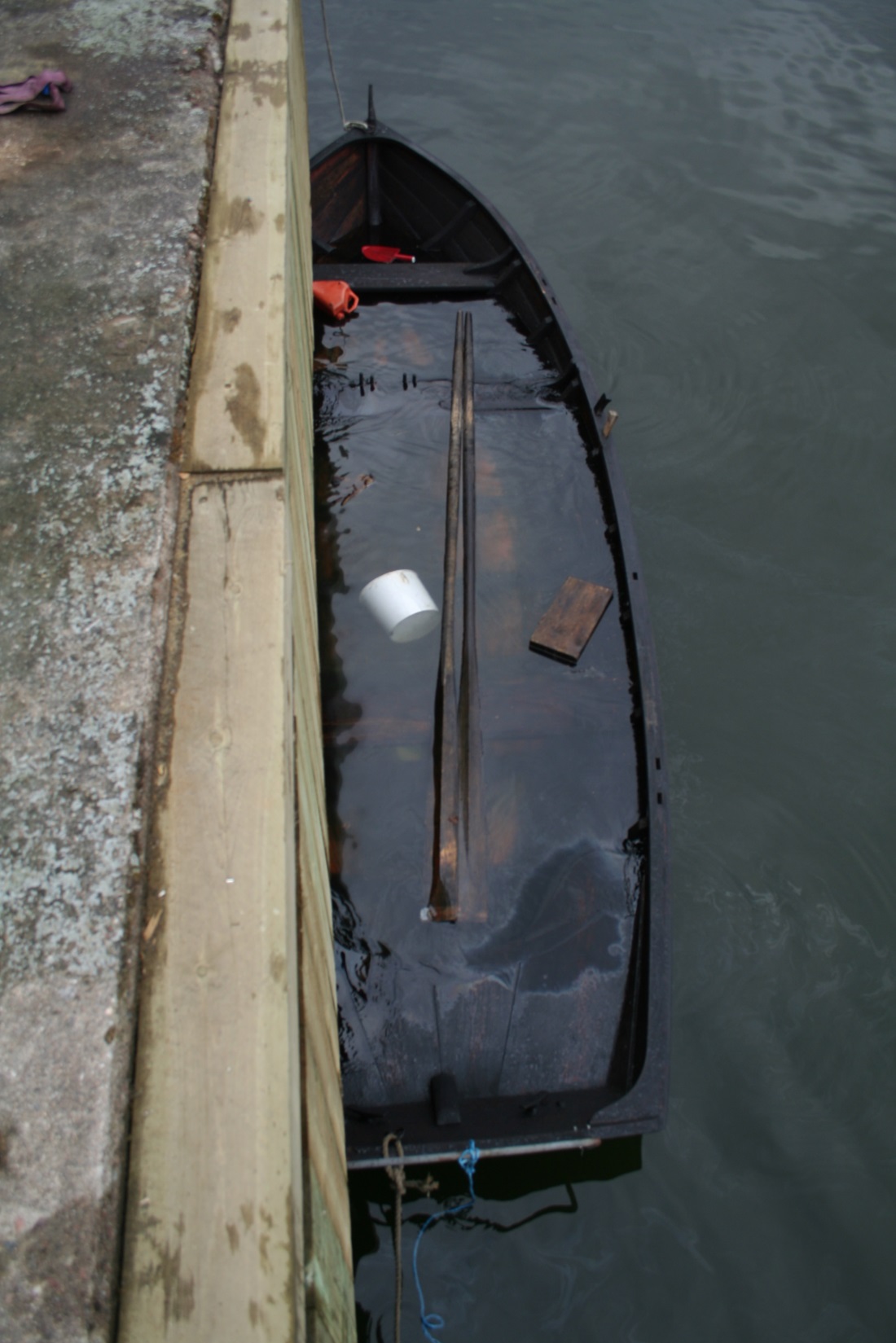 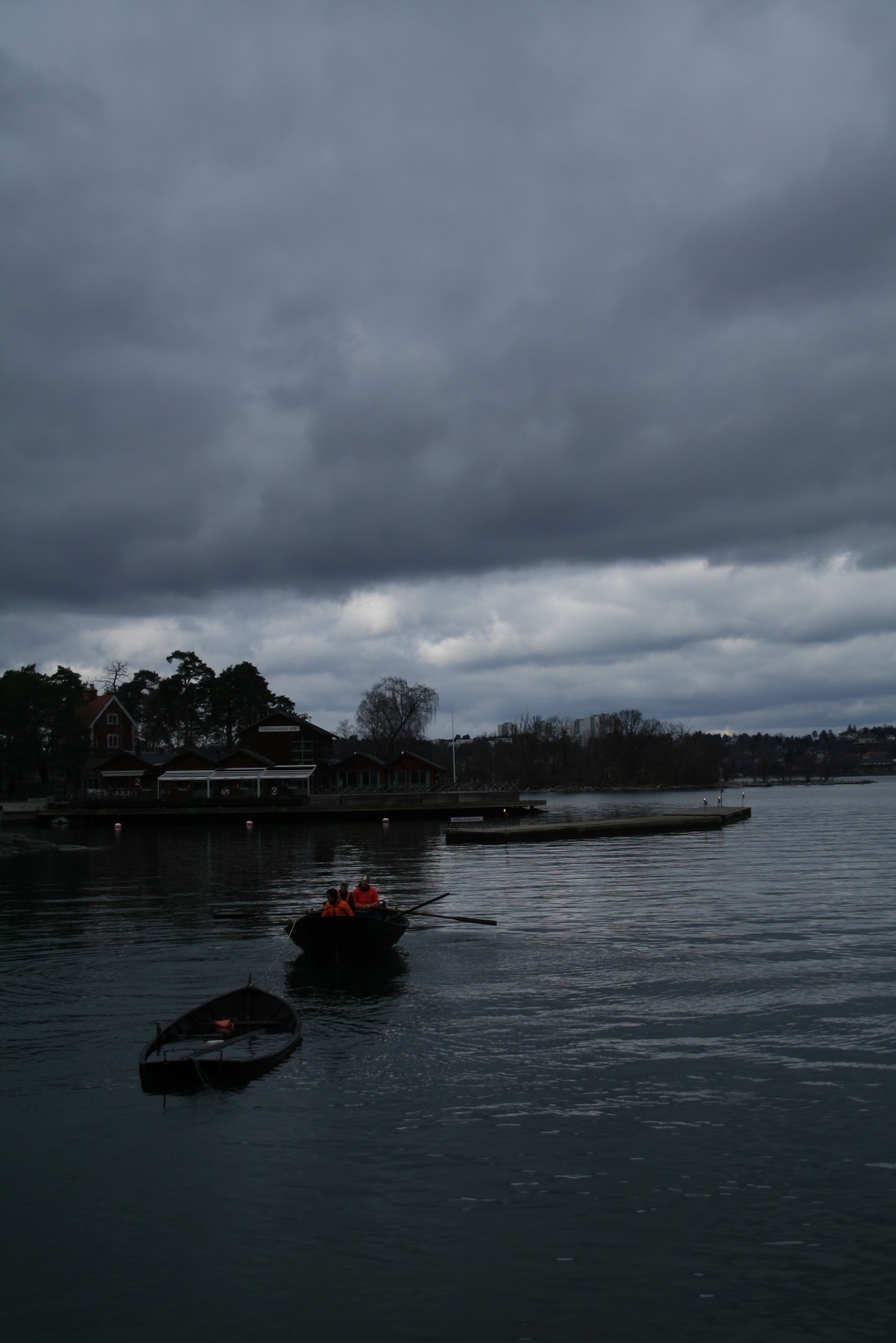 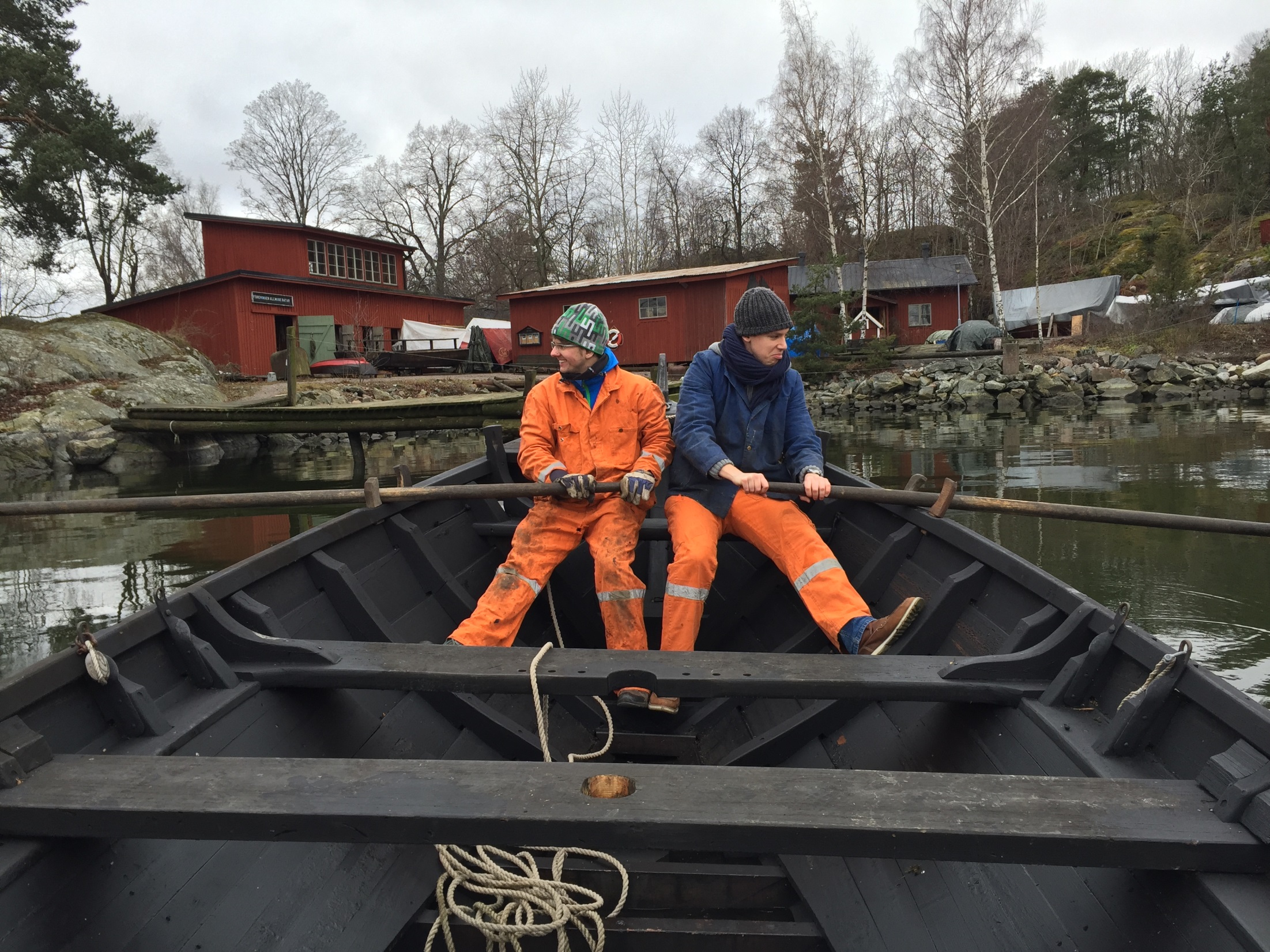 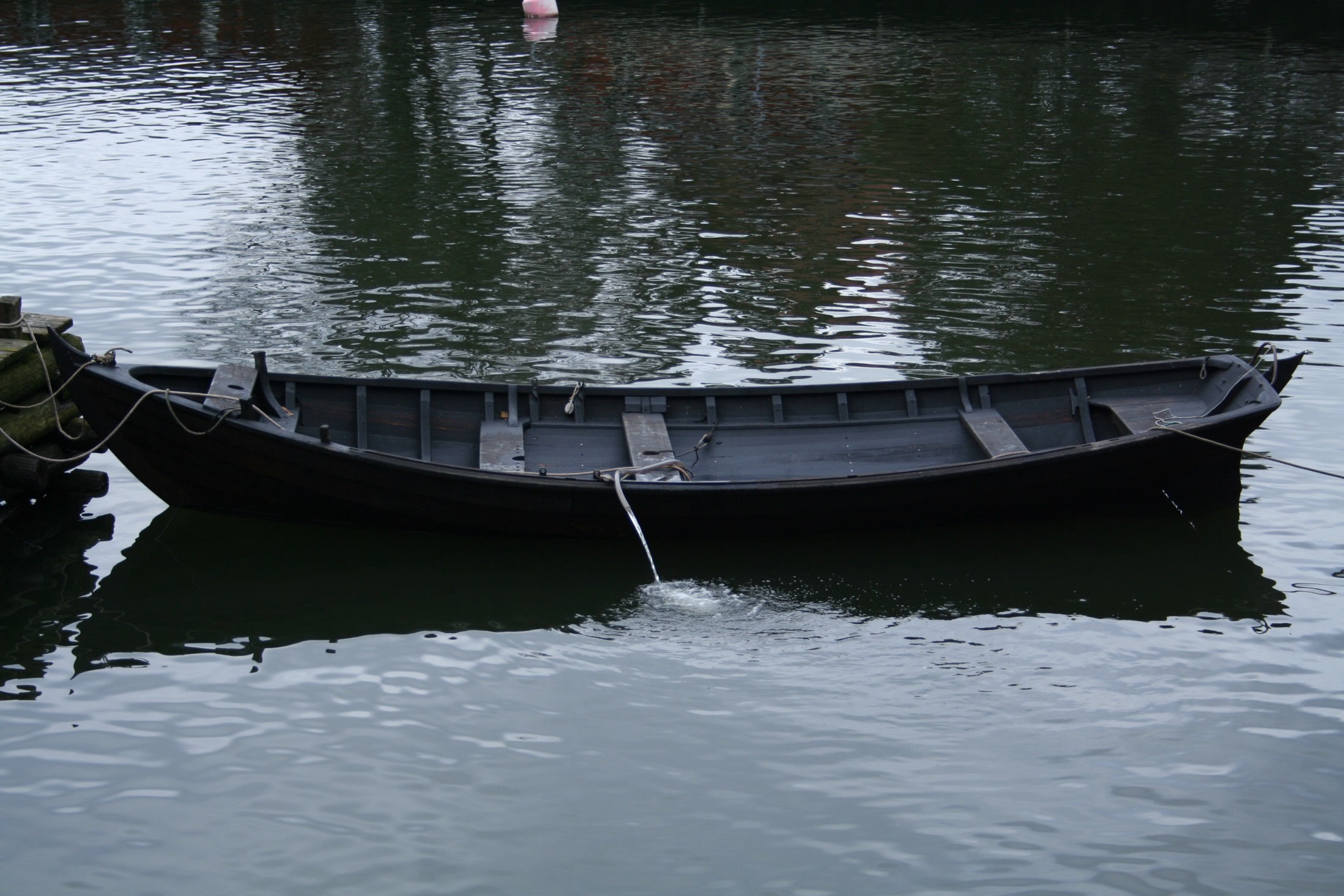 Premiärsegling
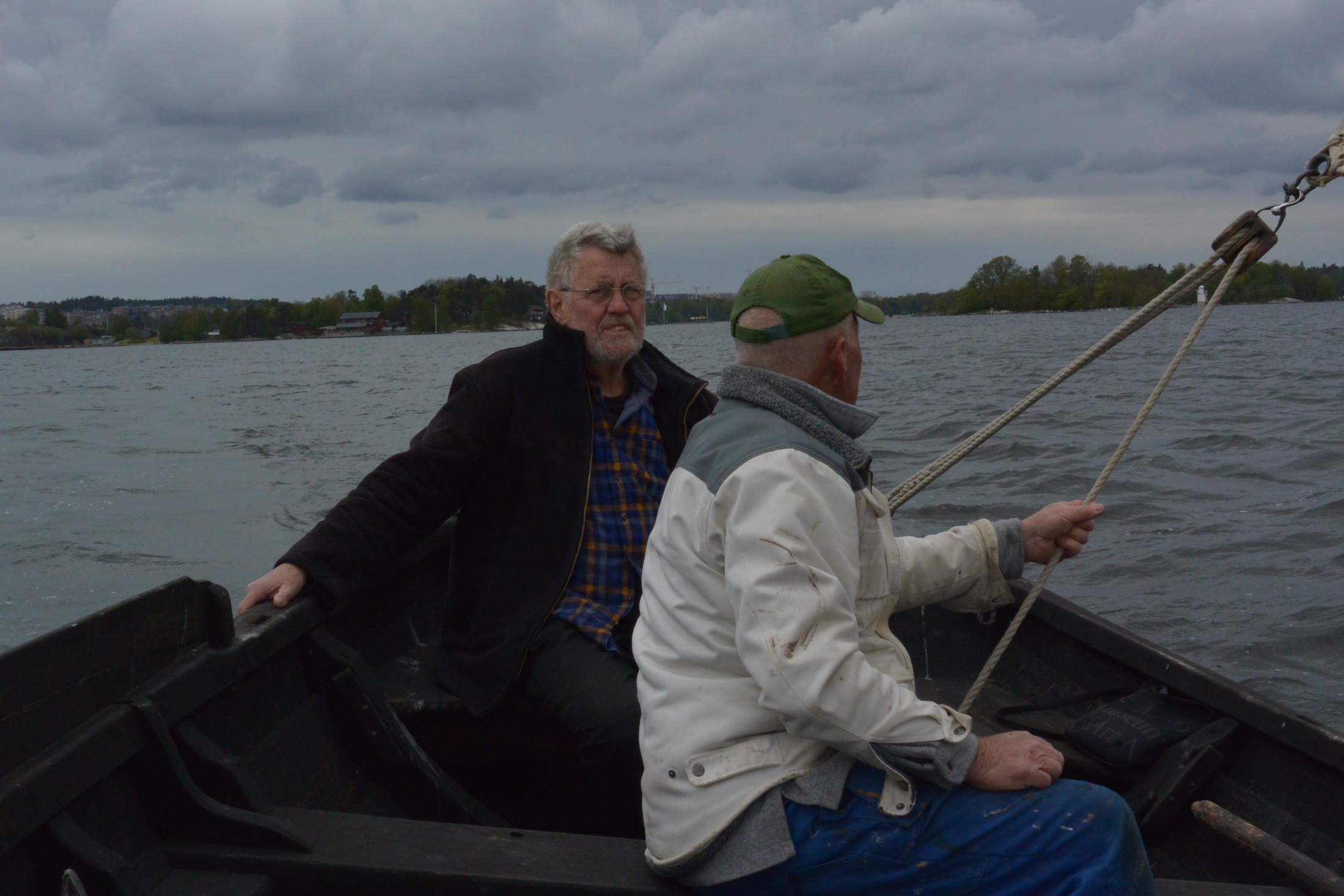 Klara Hedelin rustades på Gällnö
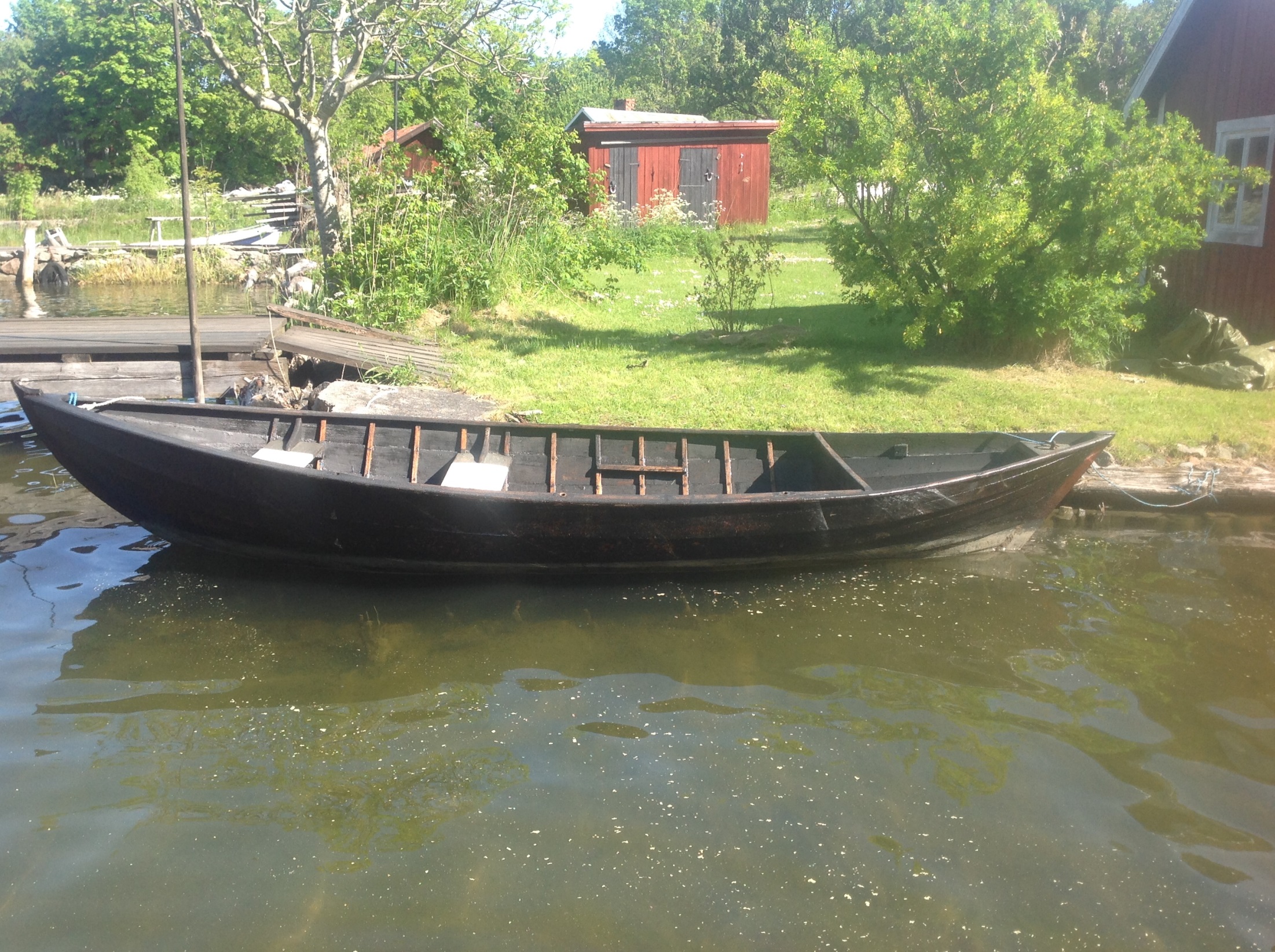 Tora fick ny stävkraft
Kofärjan Edsgarn flyttades till sin plats
Fridhemmaren fick nya durkar
Sittande bord vid Tjärat och Klart
KulturseglatsUt genom Baggensstäket
Vattenlangning
Mette och Fredrik i Lumparluvan
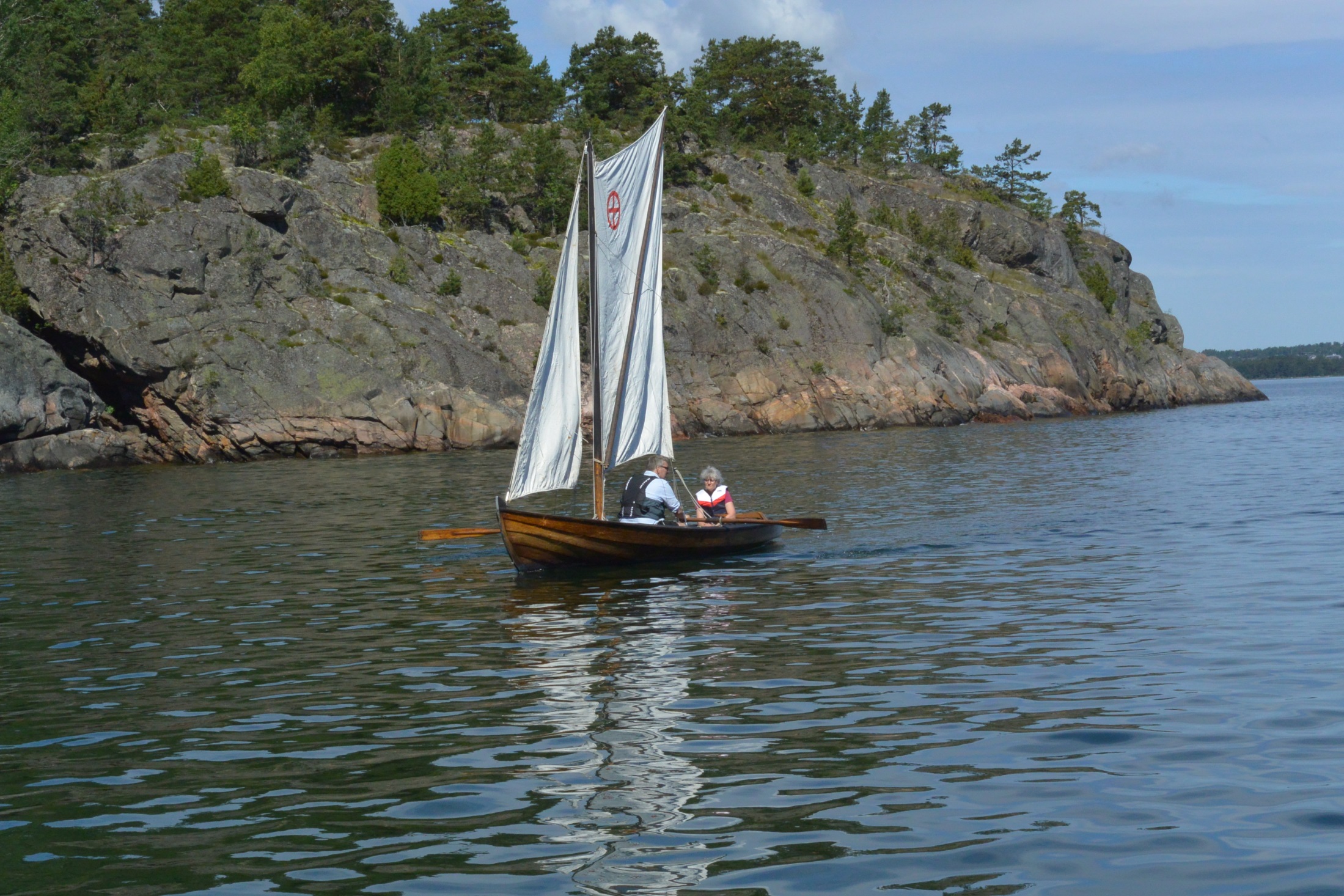 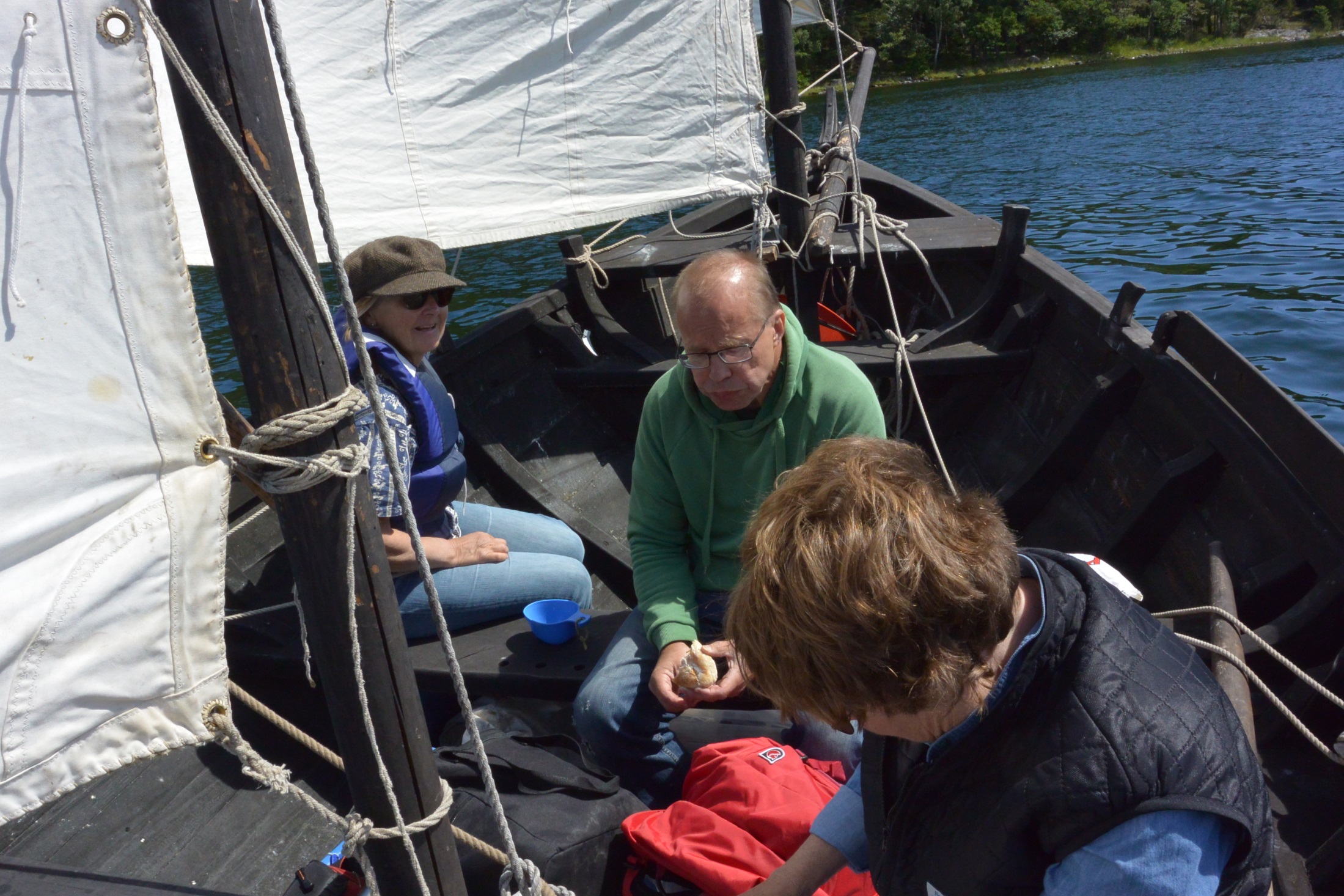 Sandböte
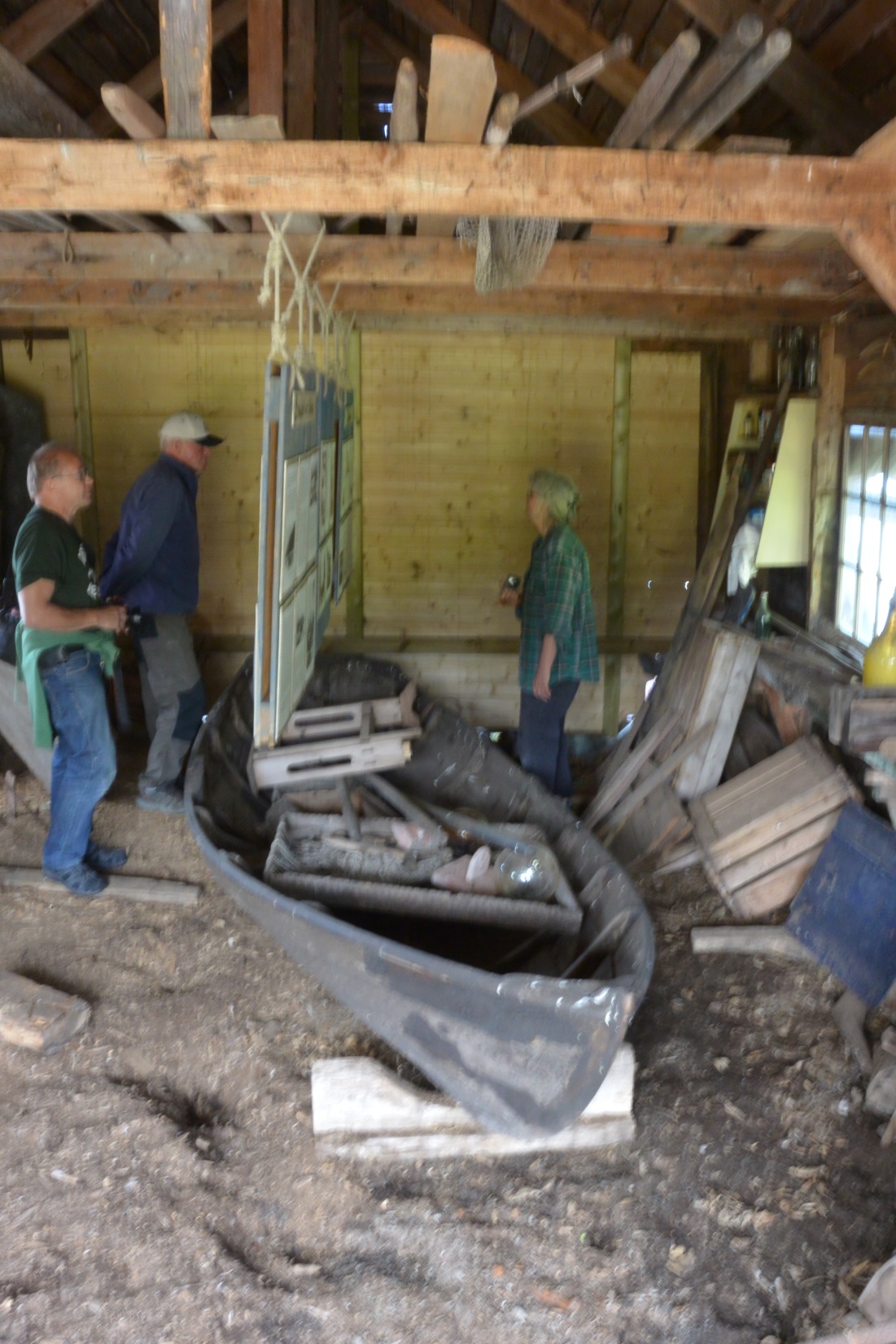 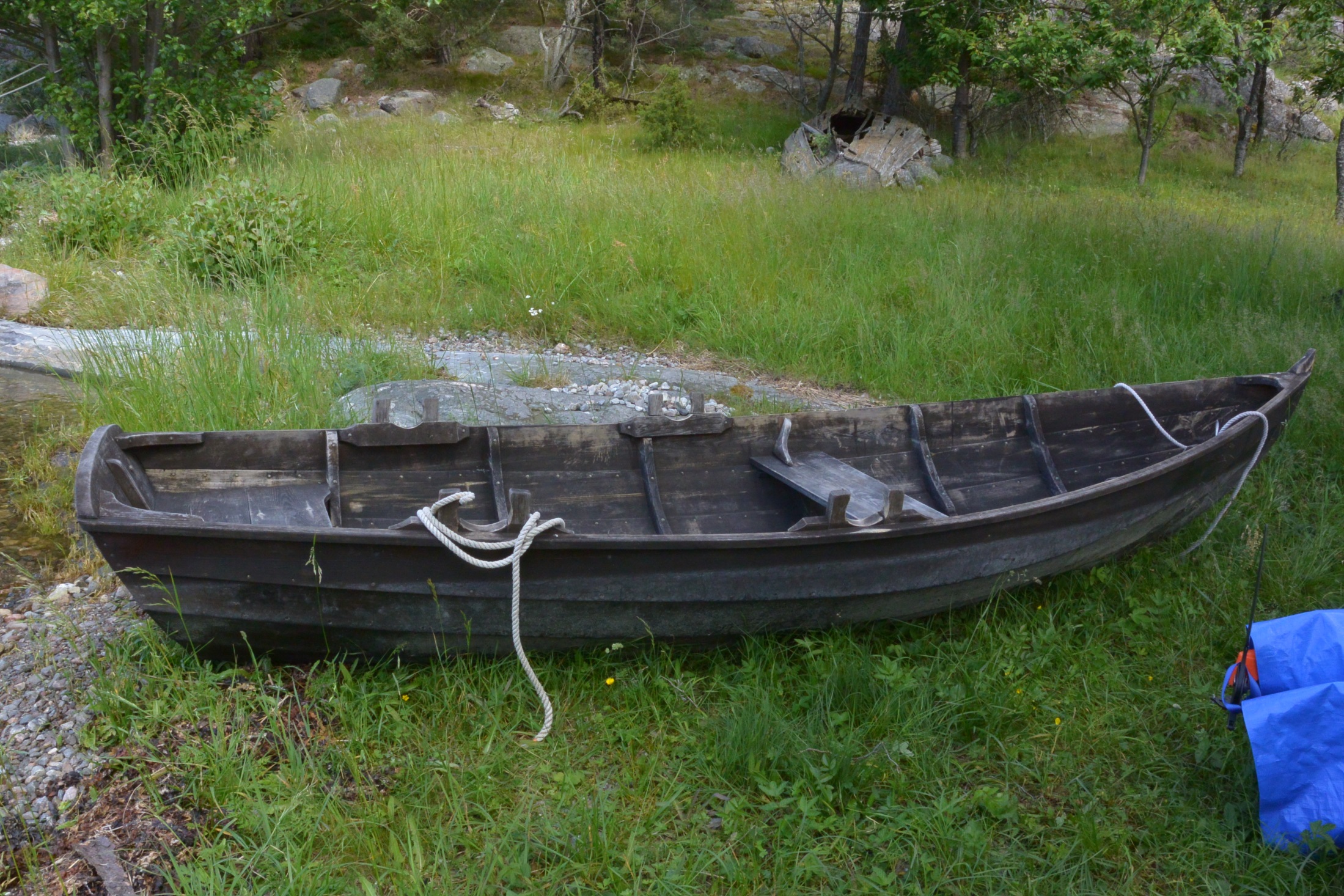 Rodd mot Ornö
Ornö
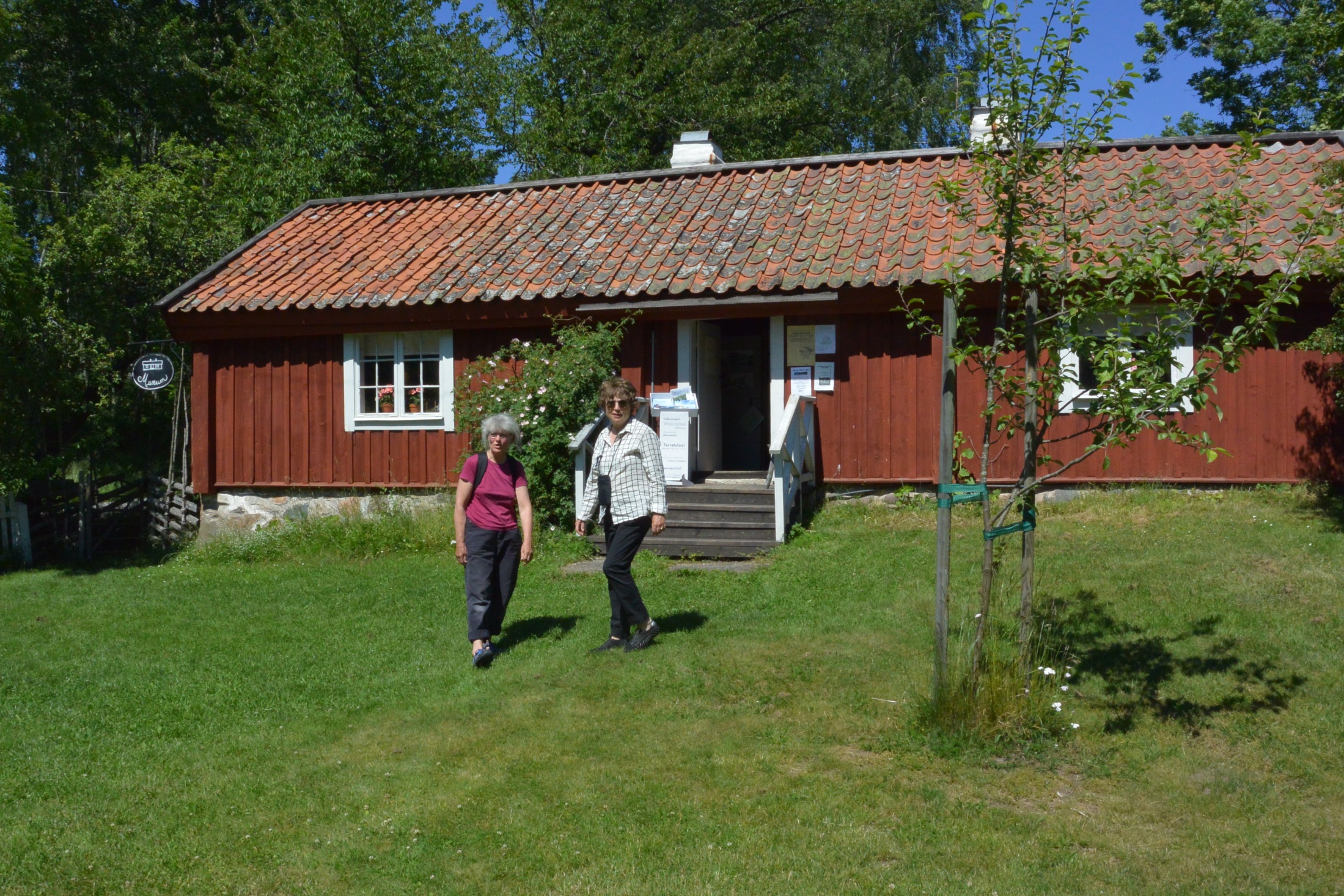 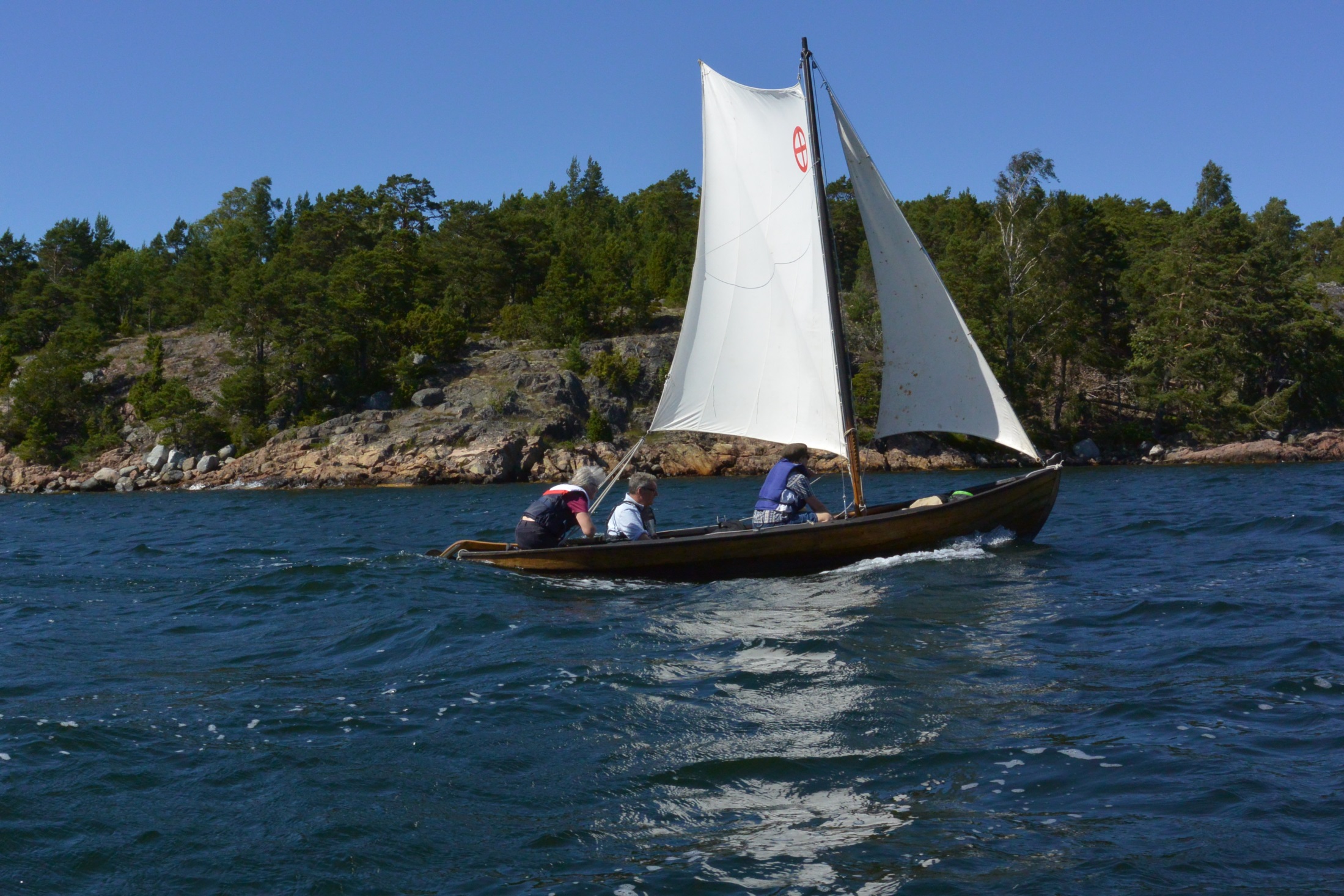 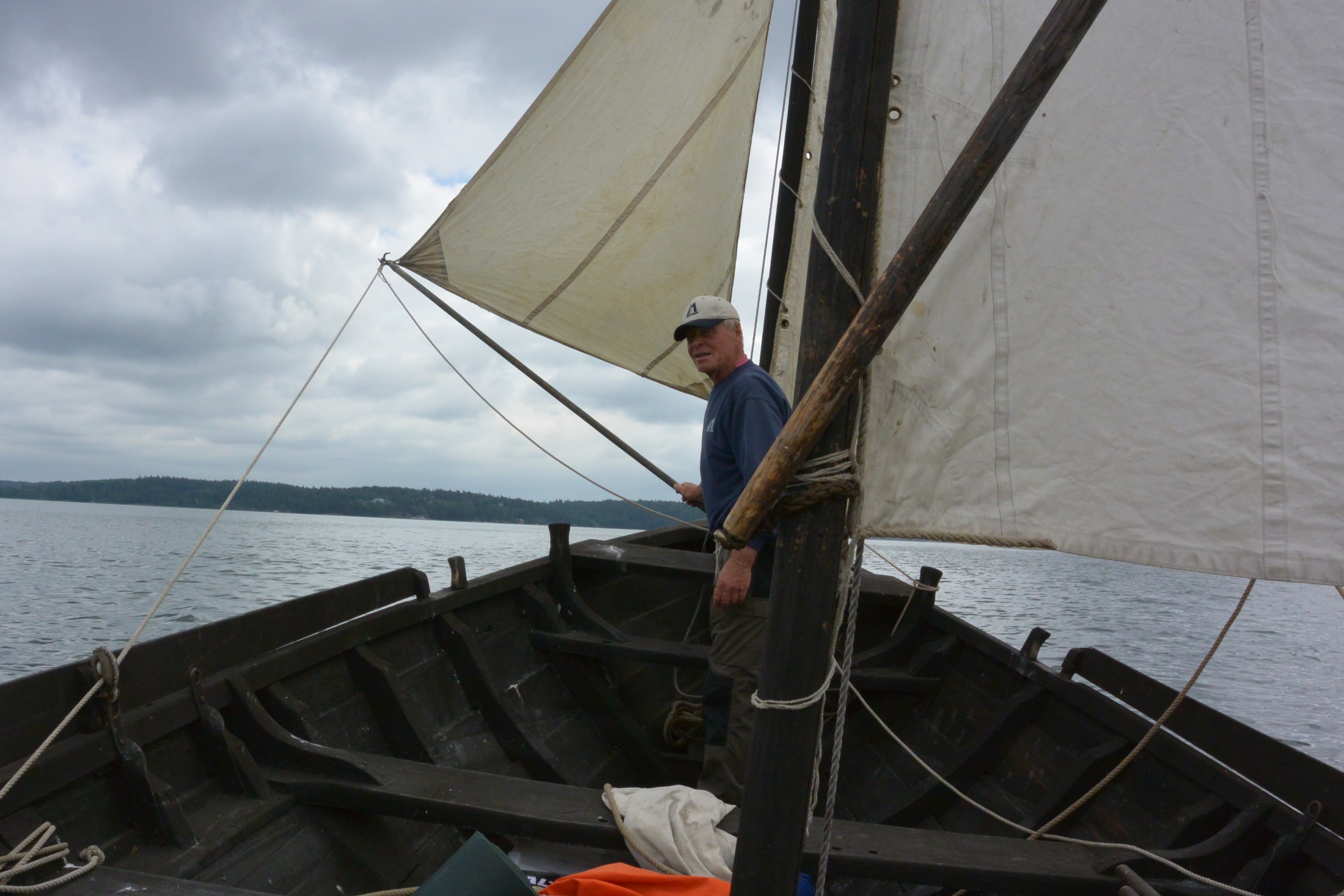 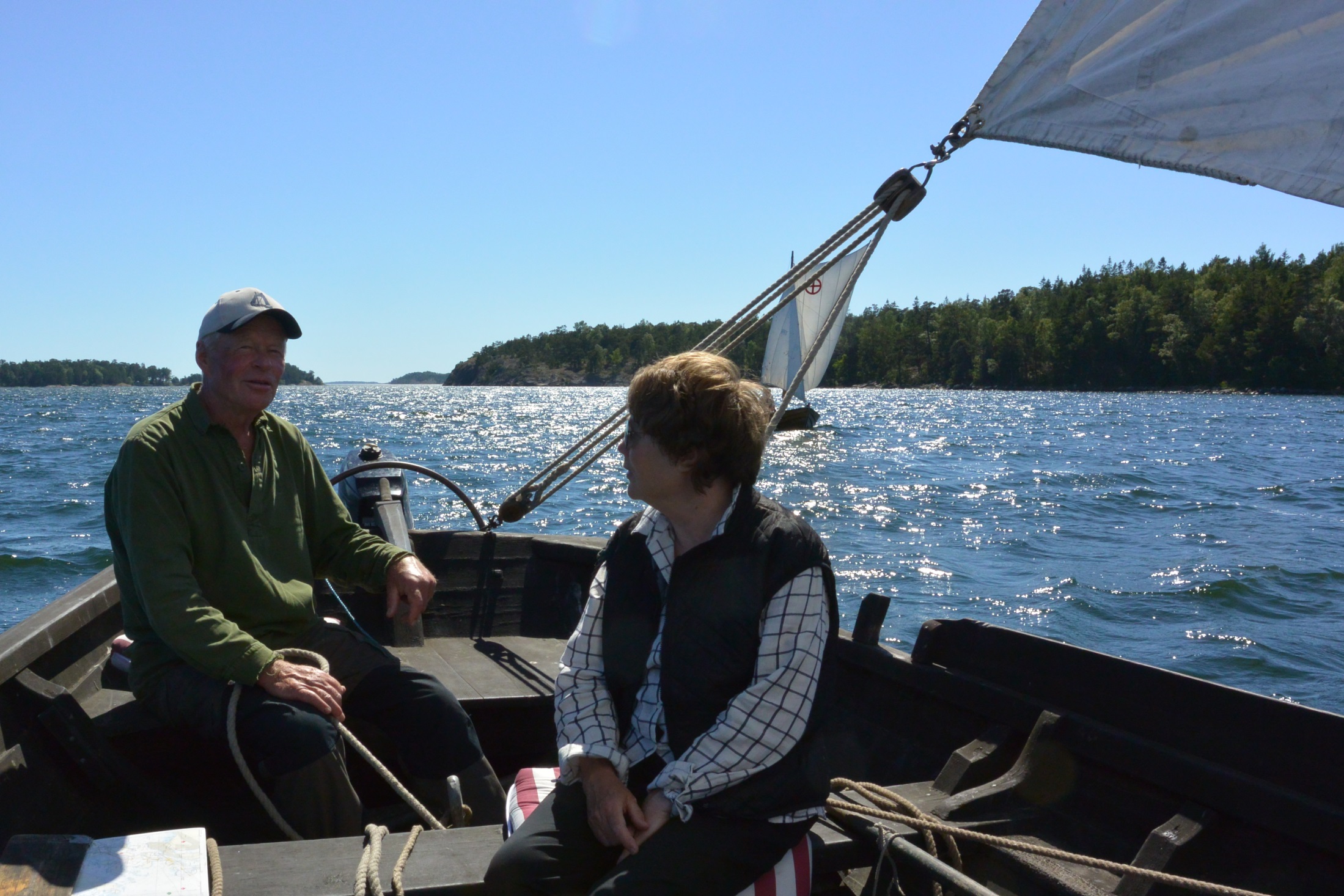 Kymendö
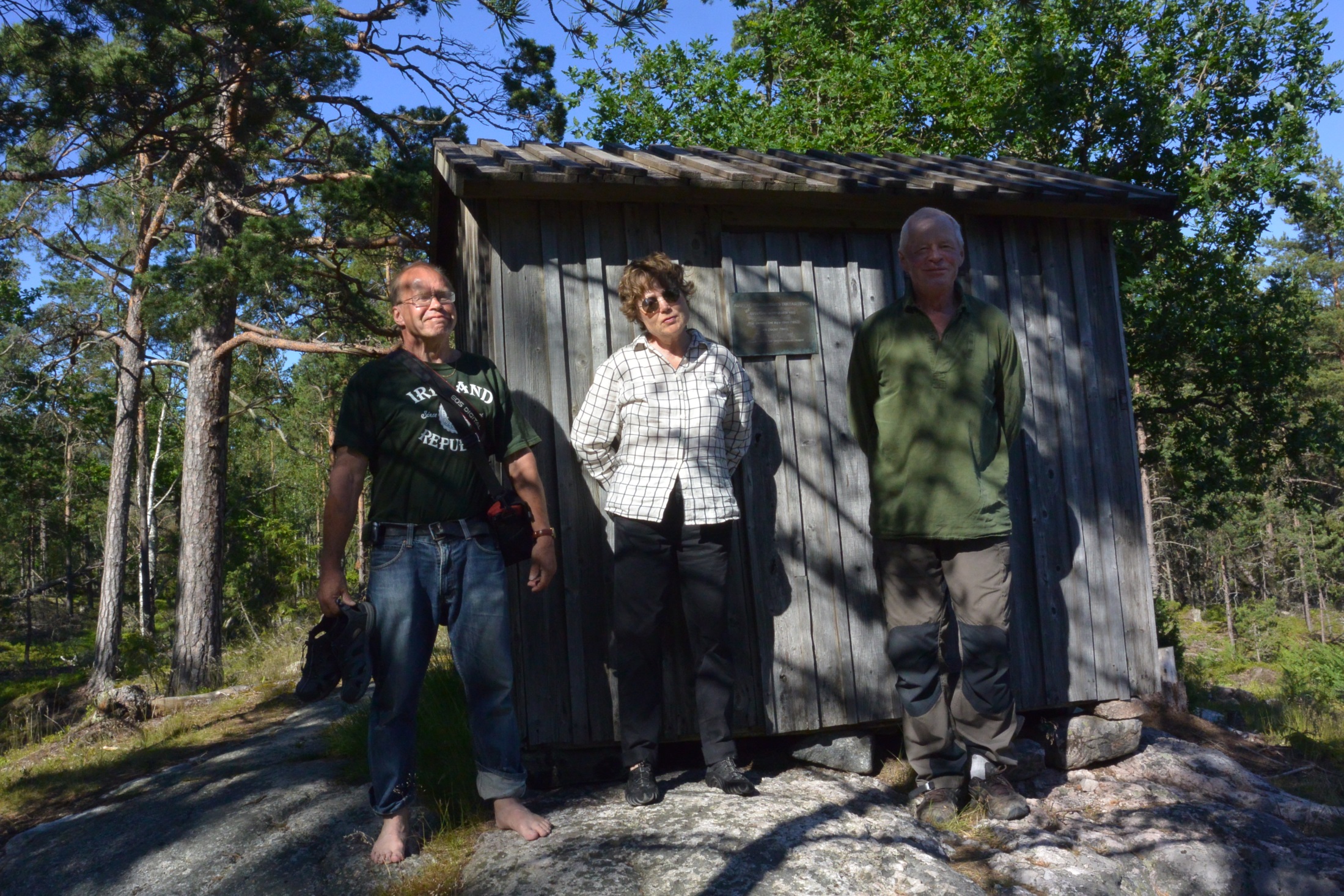 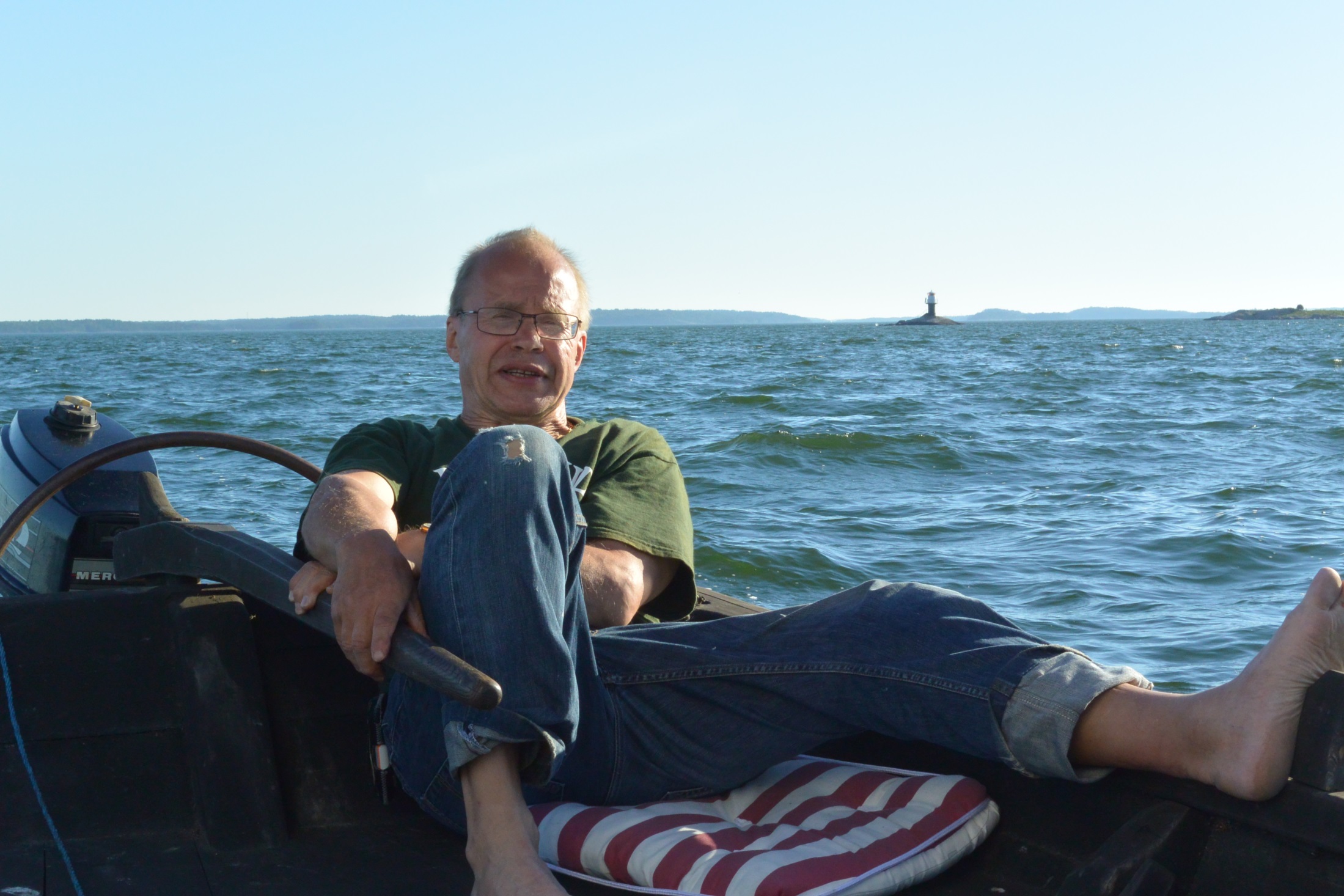 På väg mot Rödlöga
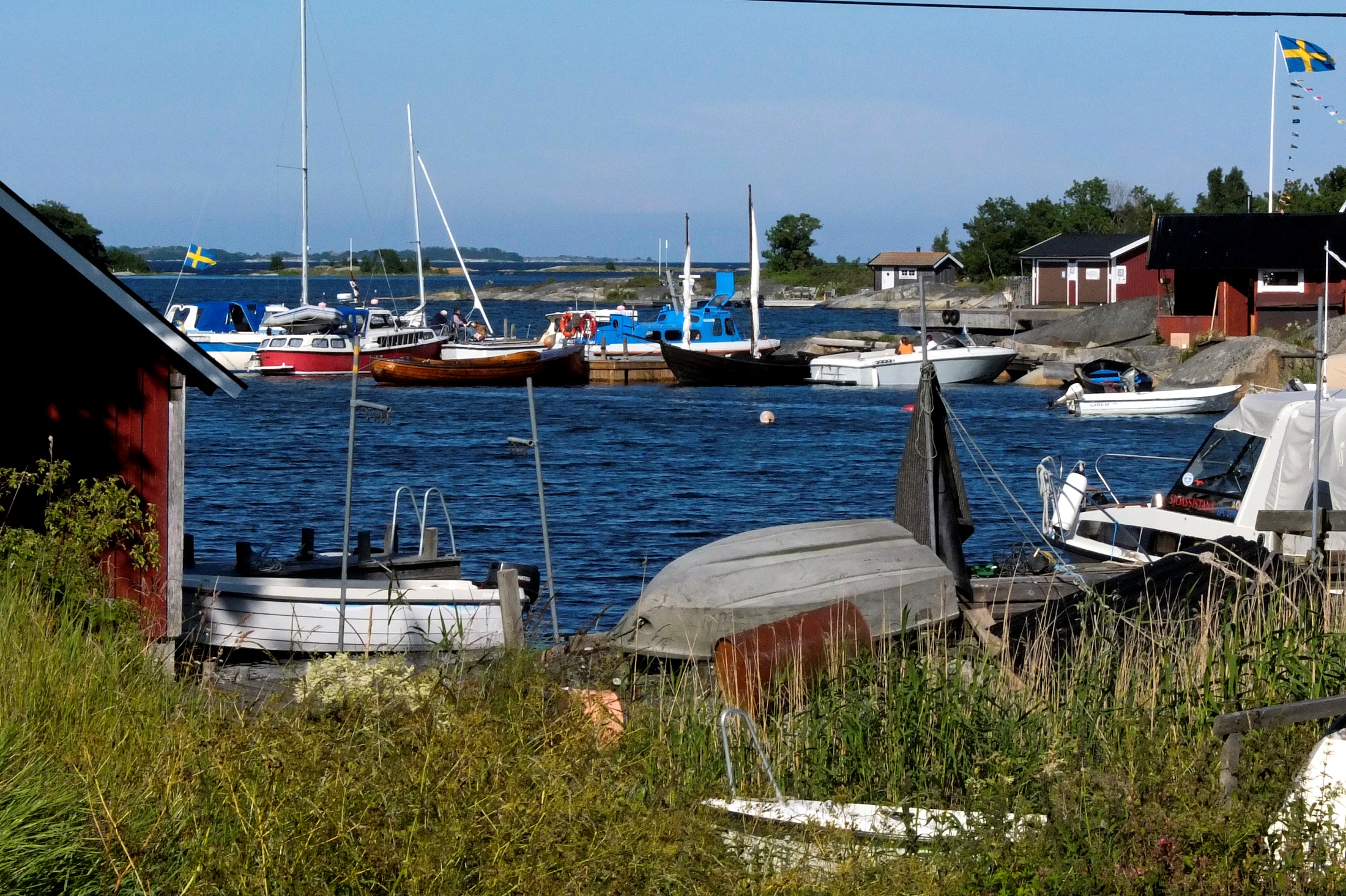 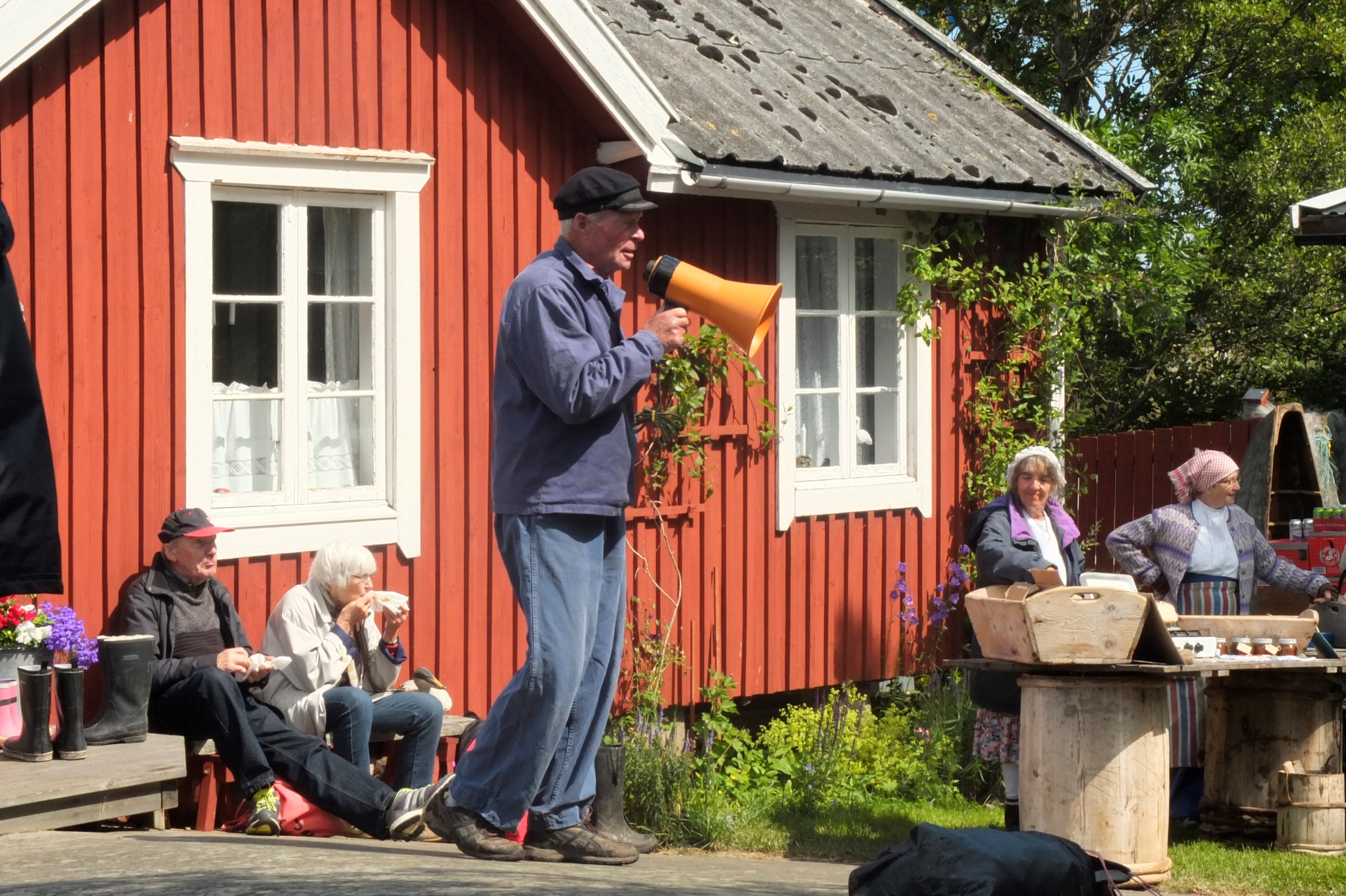 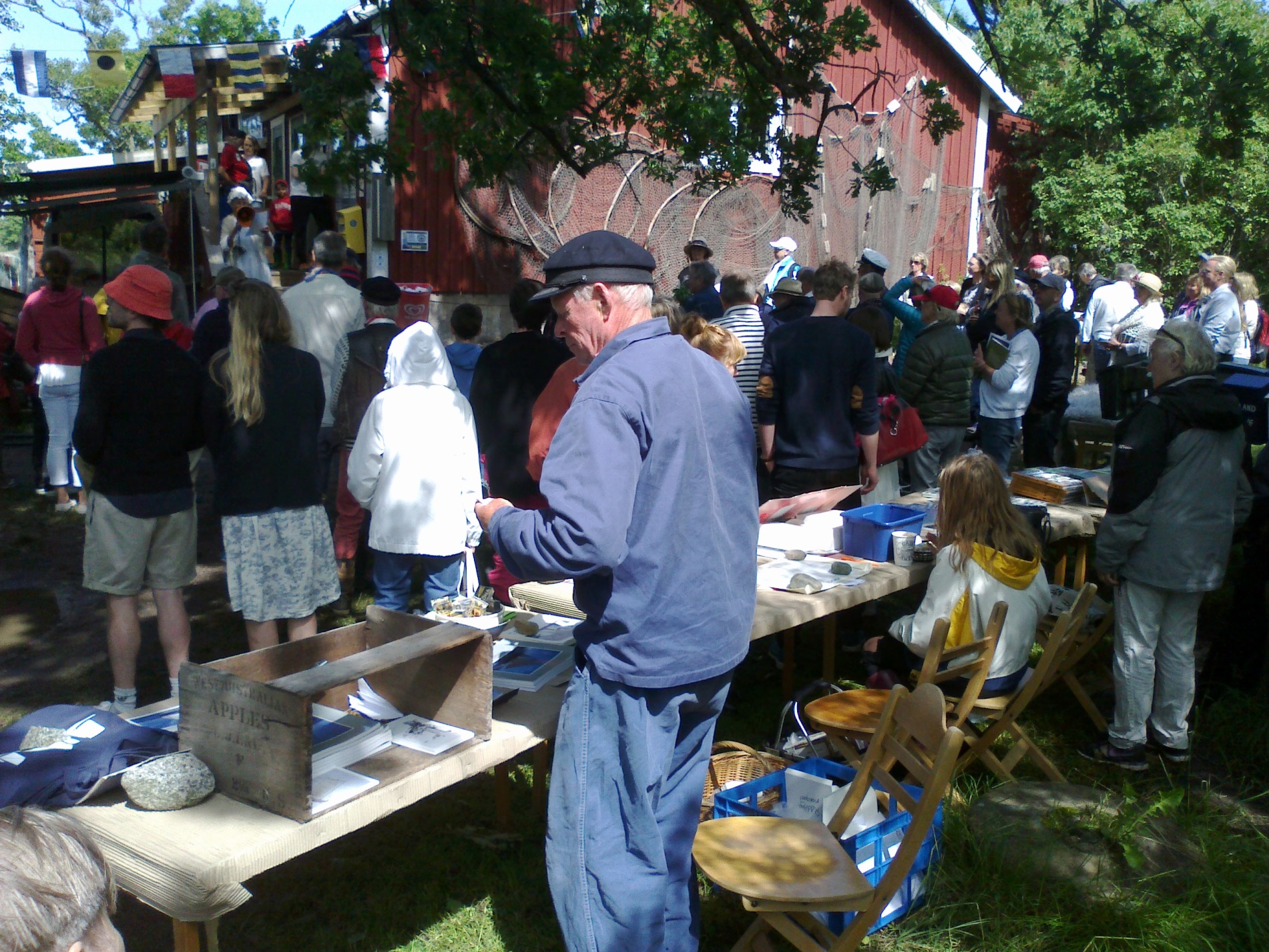 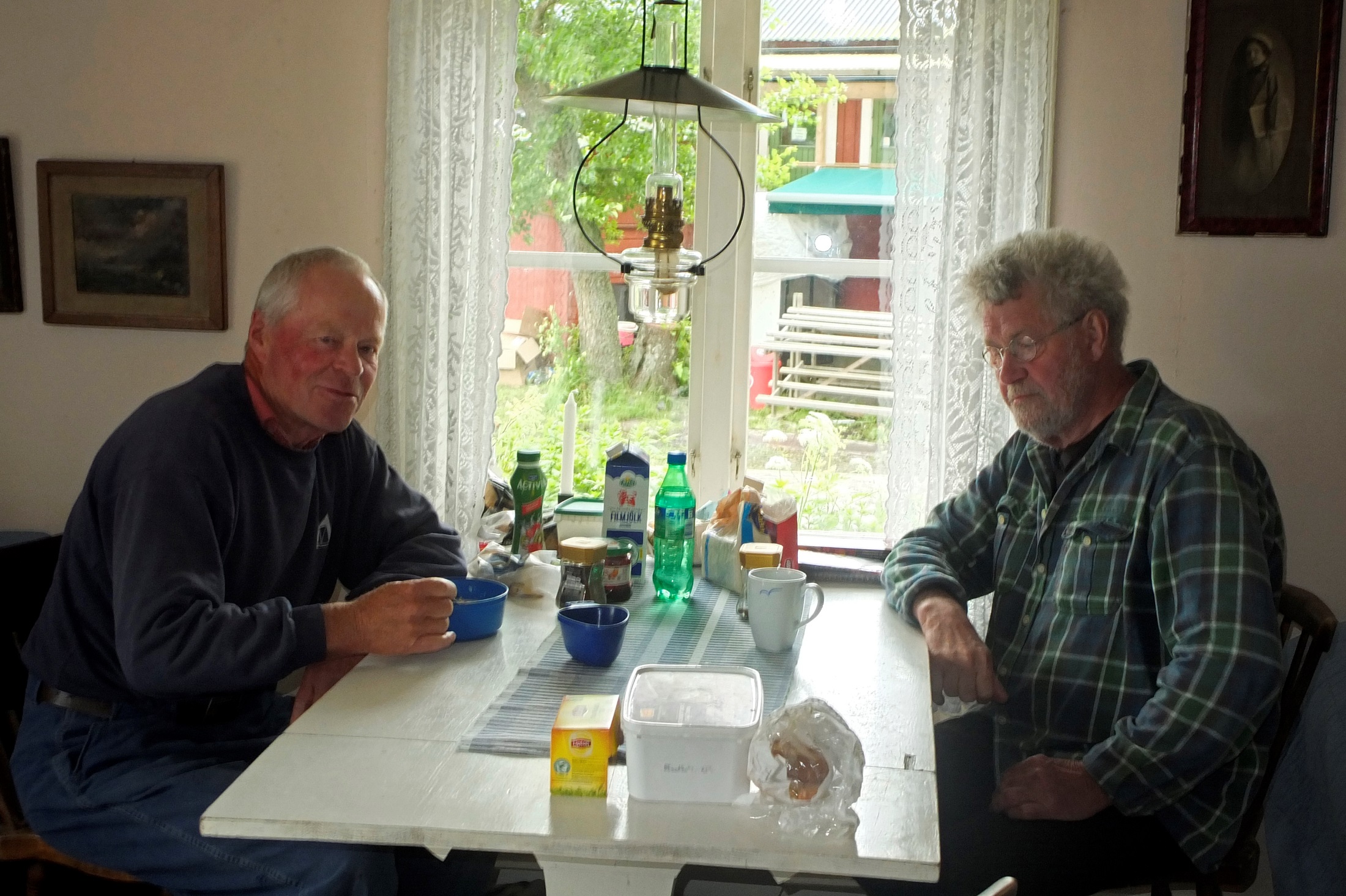 Leffe Björkqvistdurkinventering till Birgit
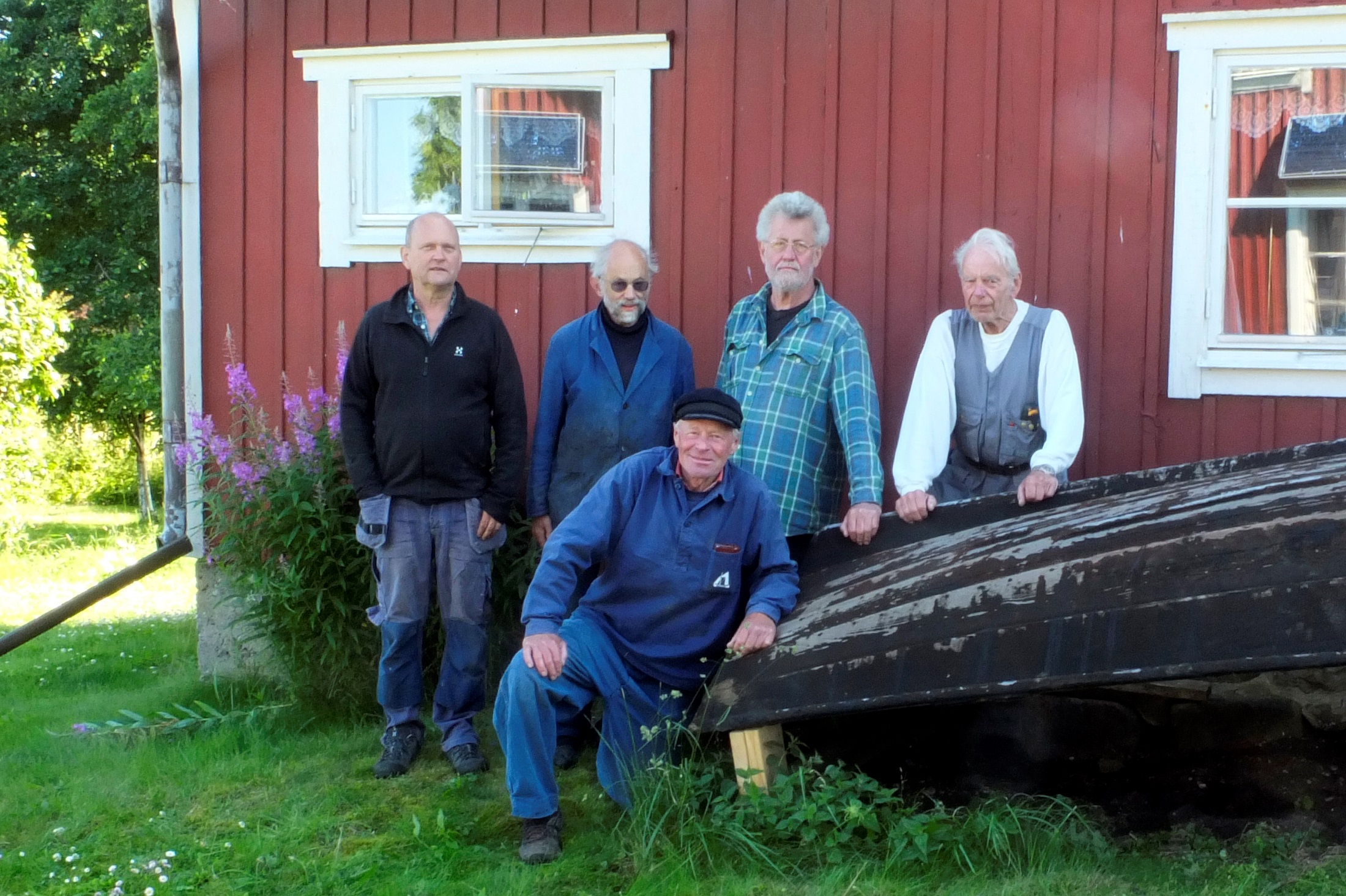 Åter Finnhamn
Under hembyggsveckan höll Per-Oskar föredrag om Storökan
Svinrodden
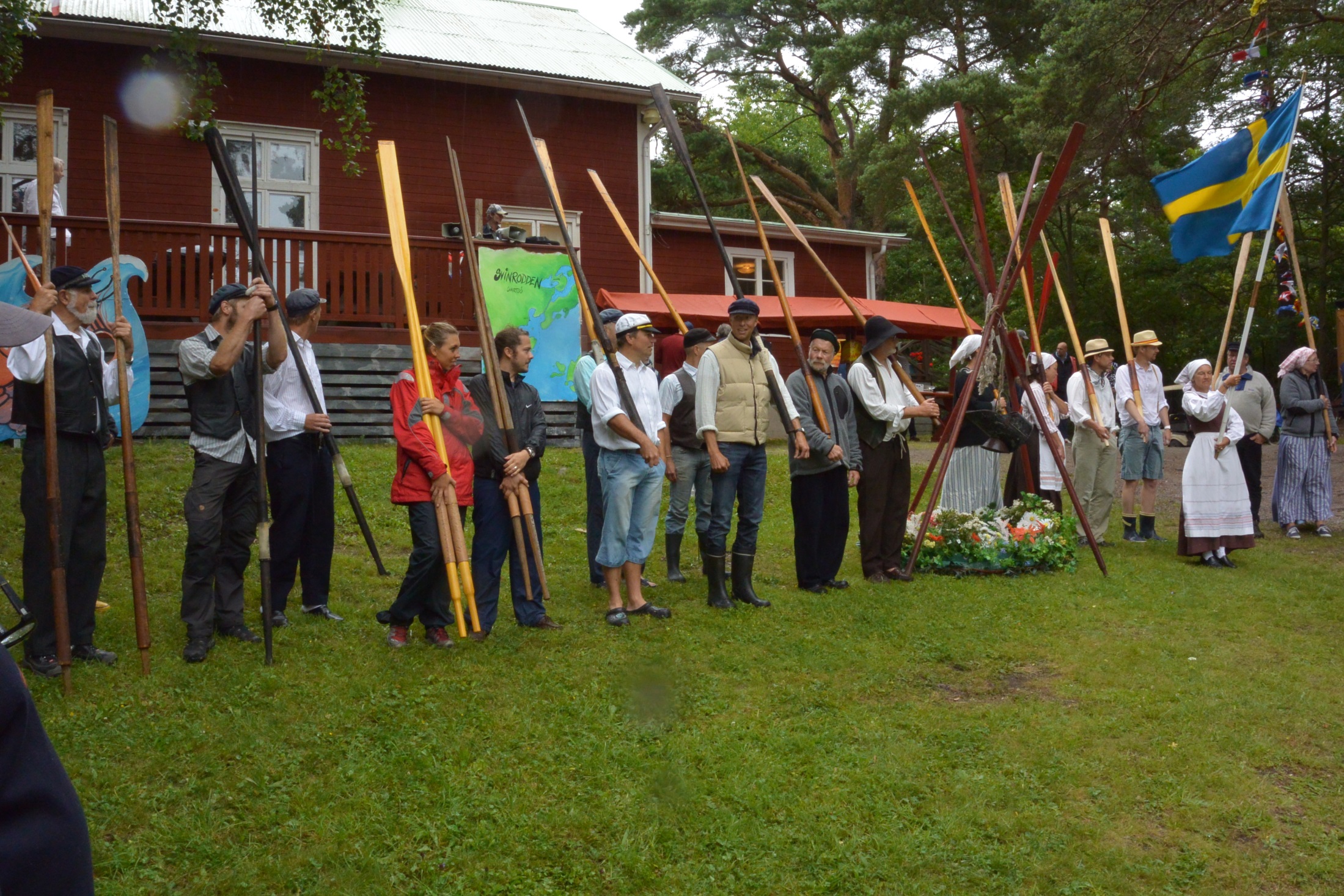 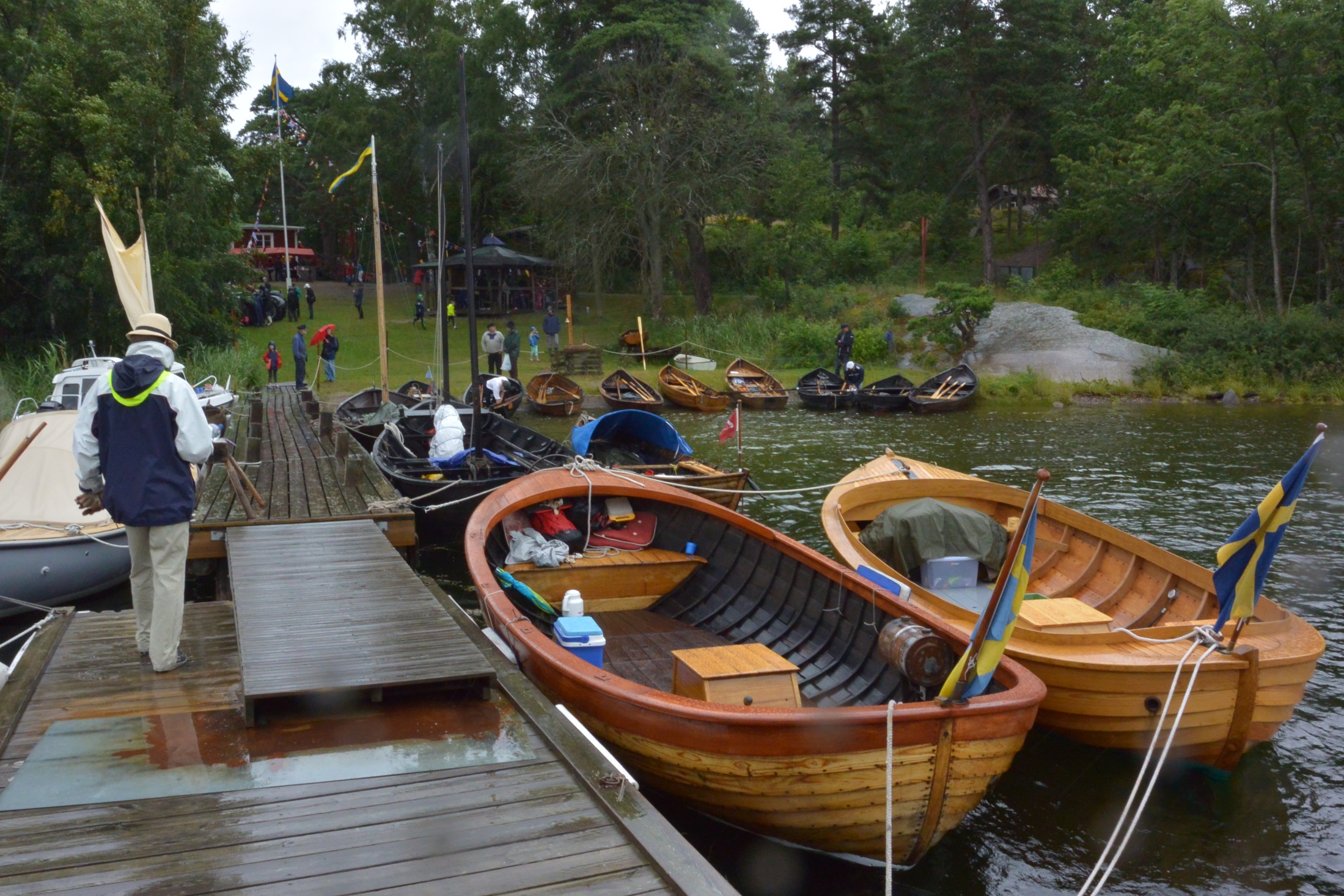 Tomas och Peter
Klara Hedelin
Mot Lånnaön
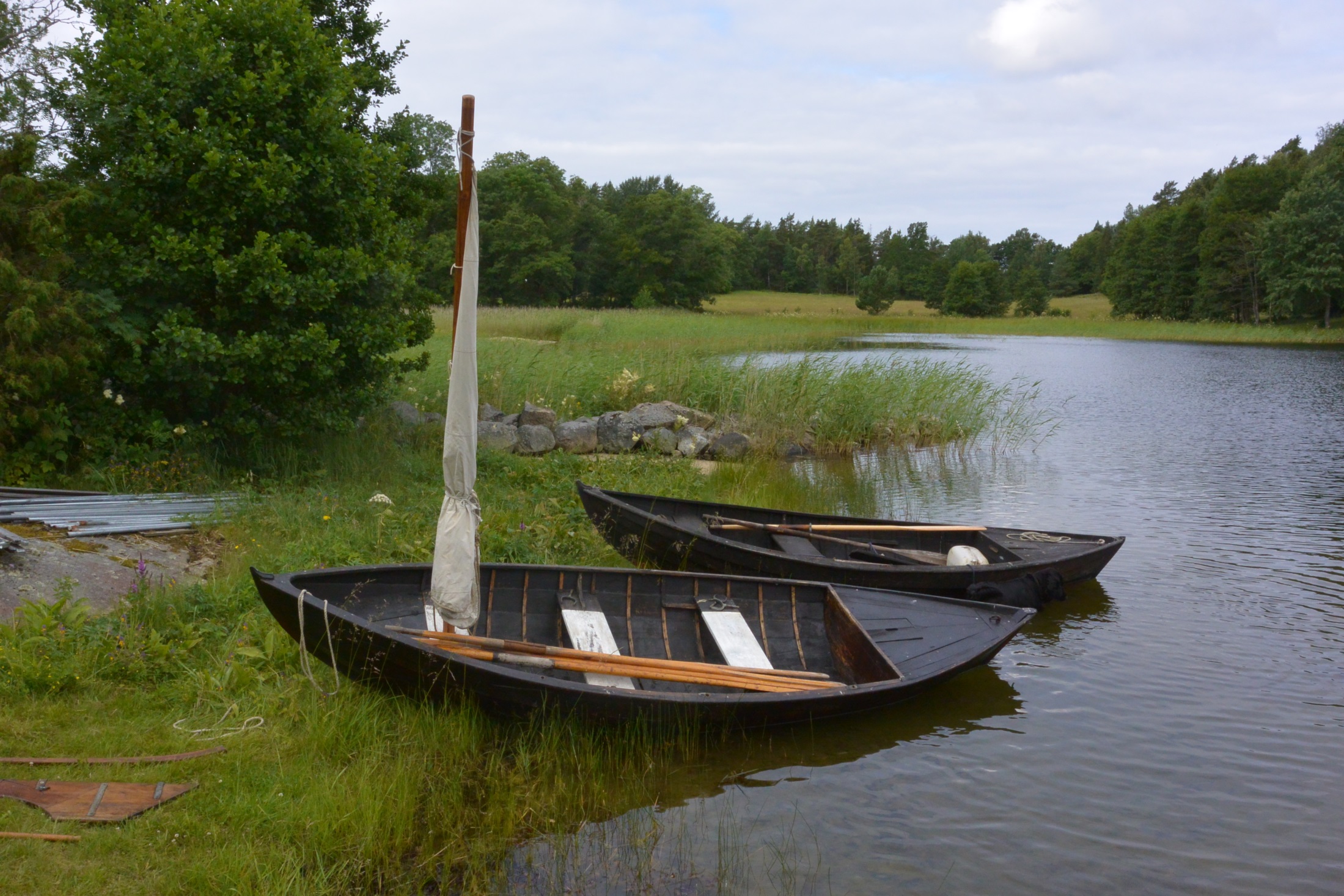 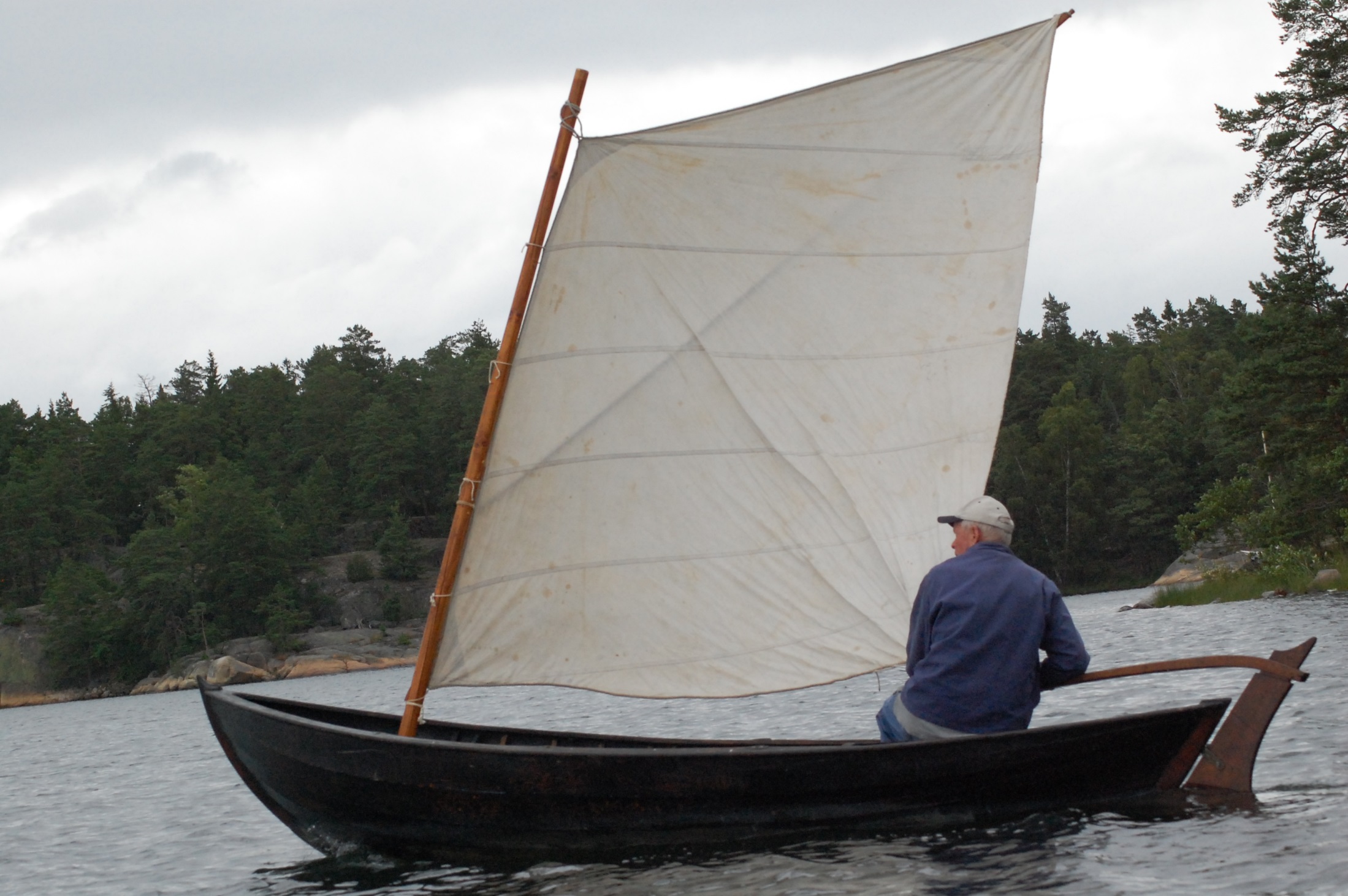 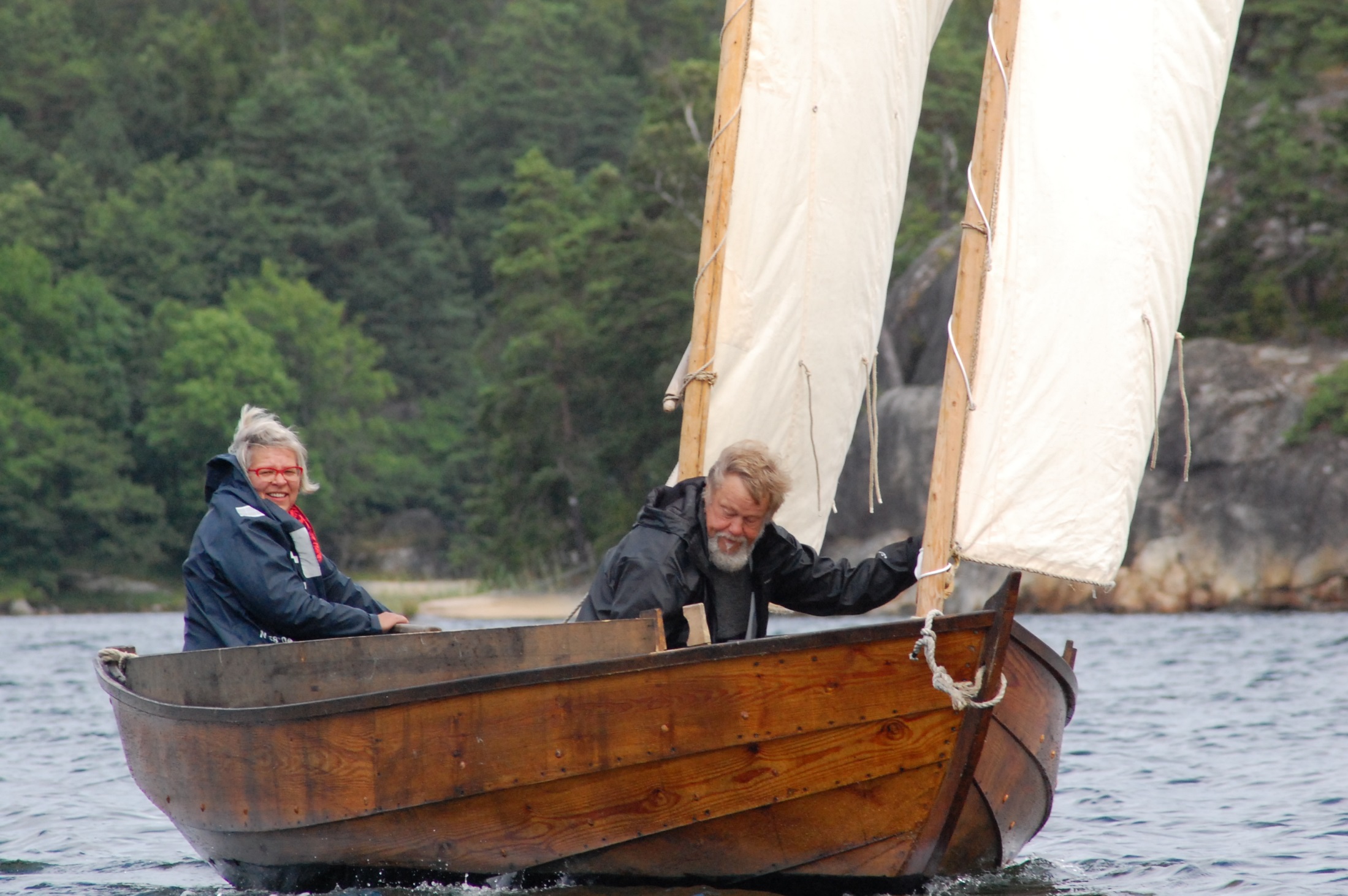 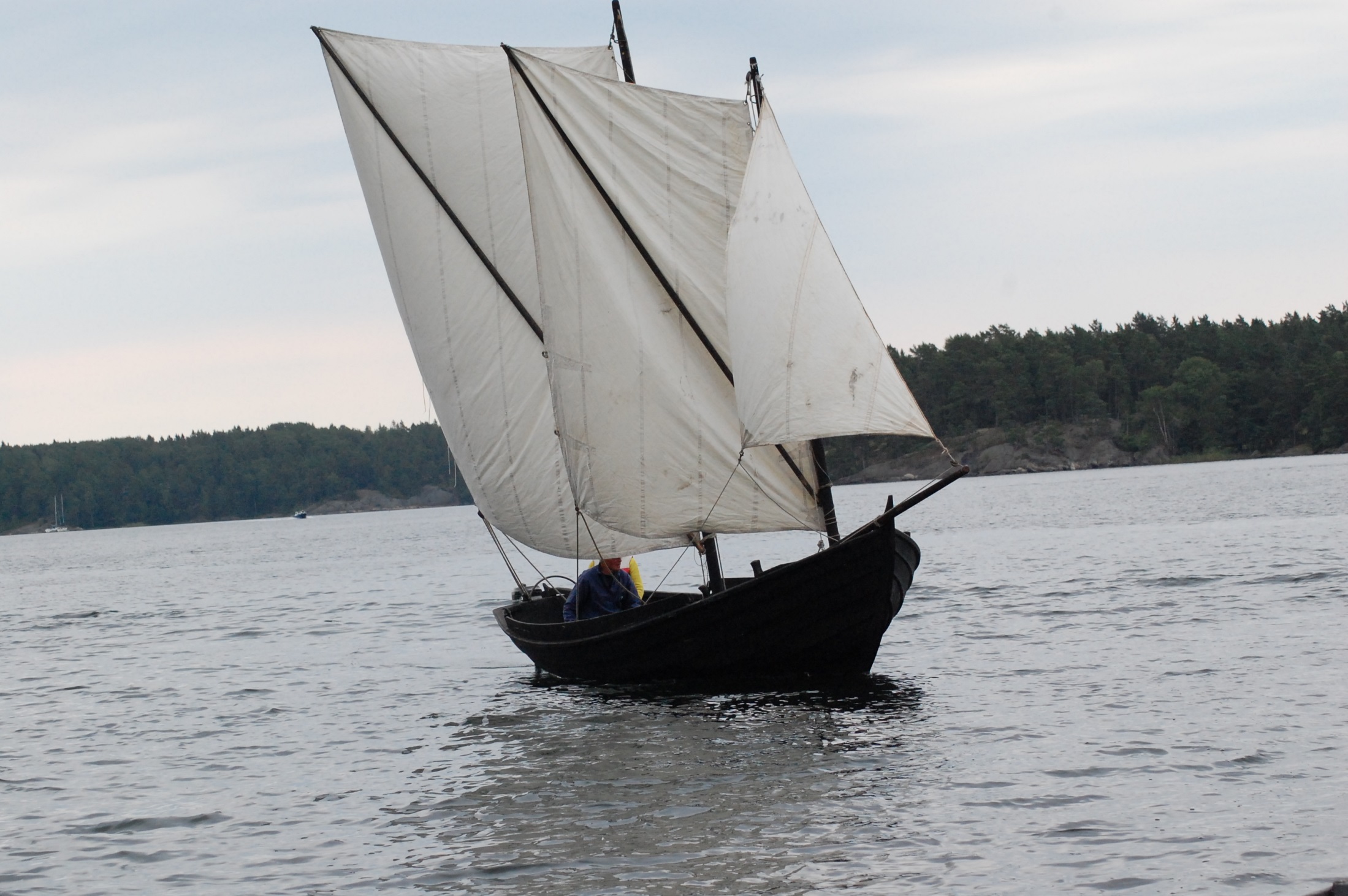 Träbåtssamling Svartsö-Gällnö
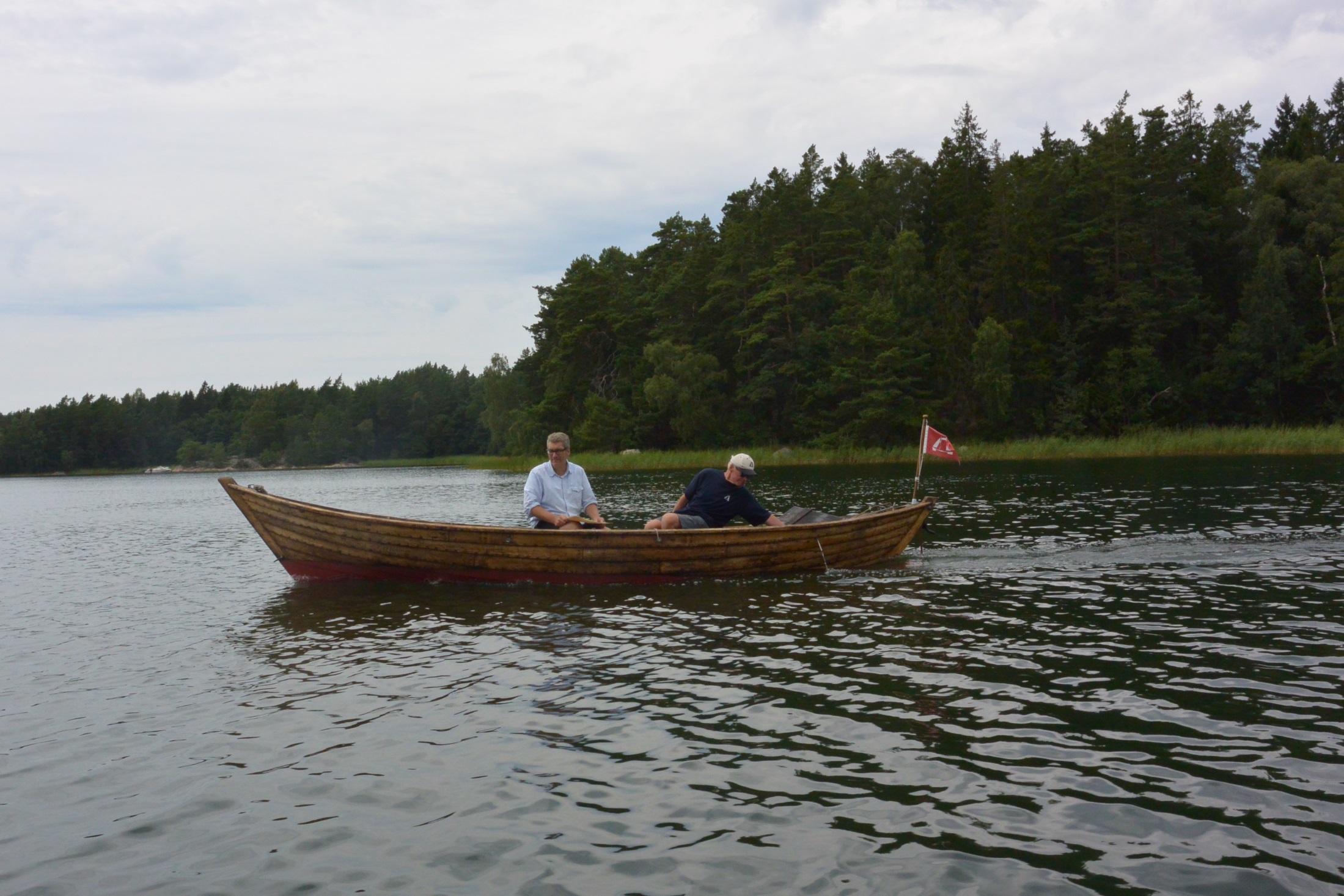 Strömmingsrodd
Åter mot Fjäderholmarna
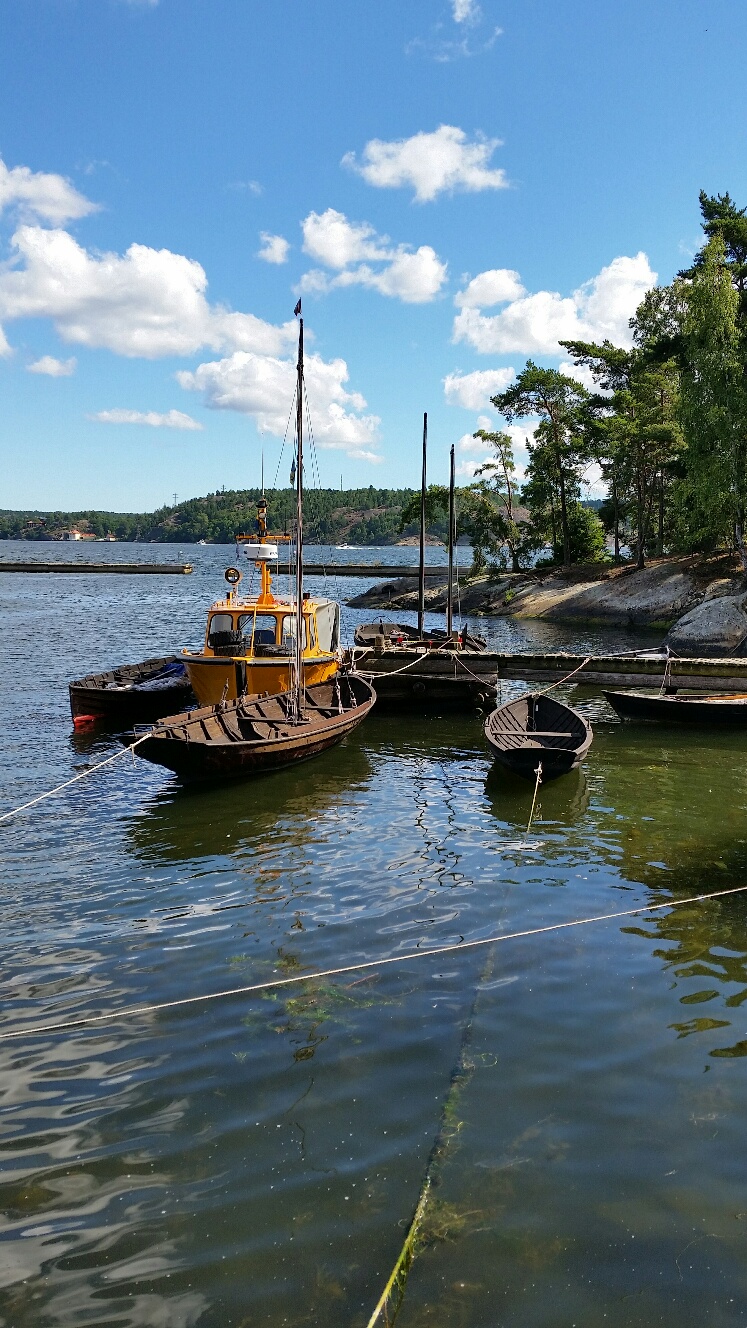 Sickla SlussJärlasjön
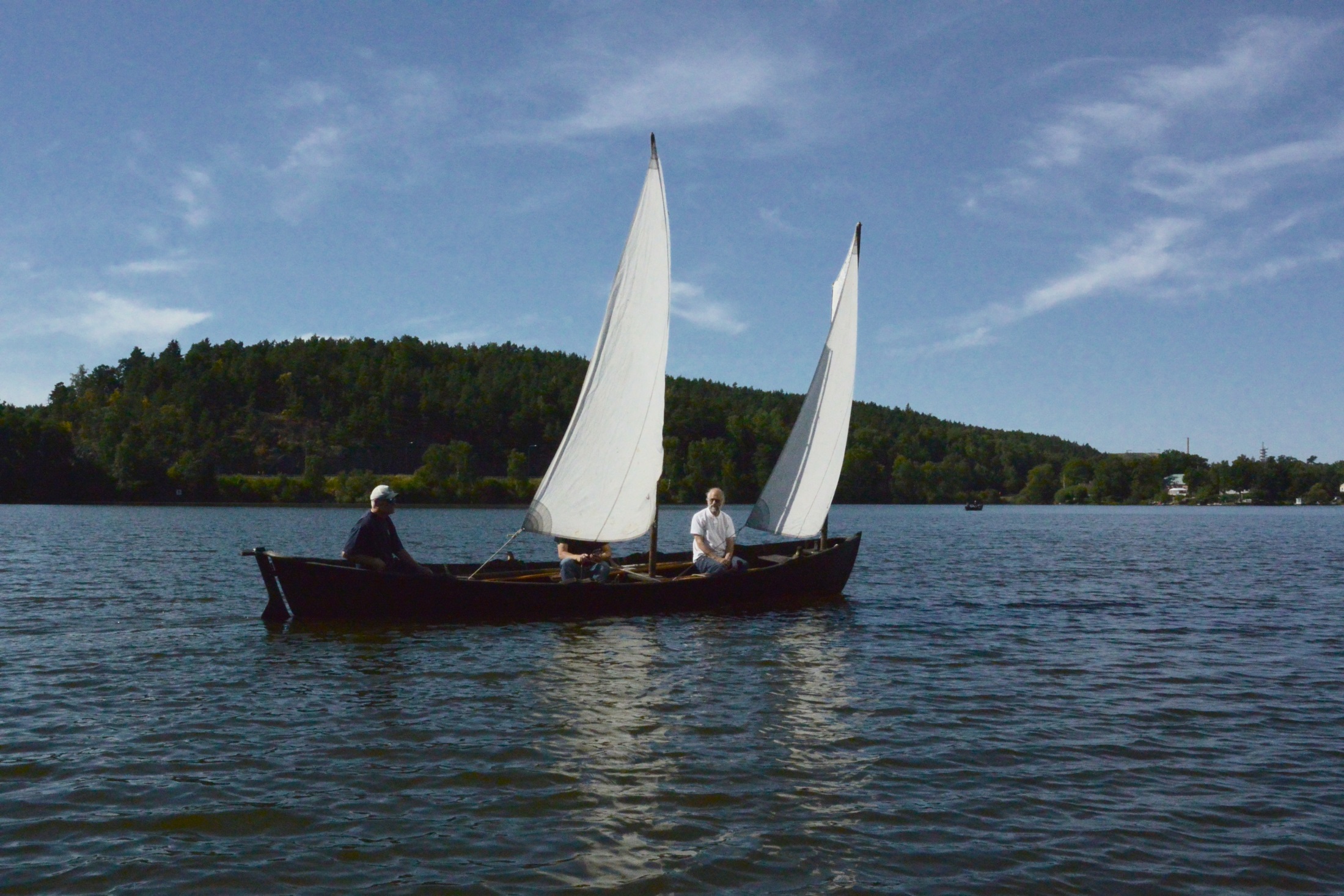 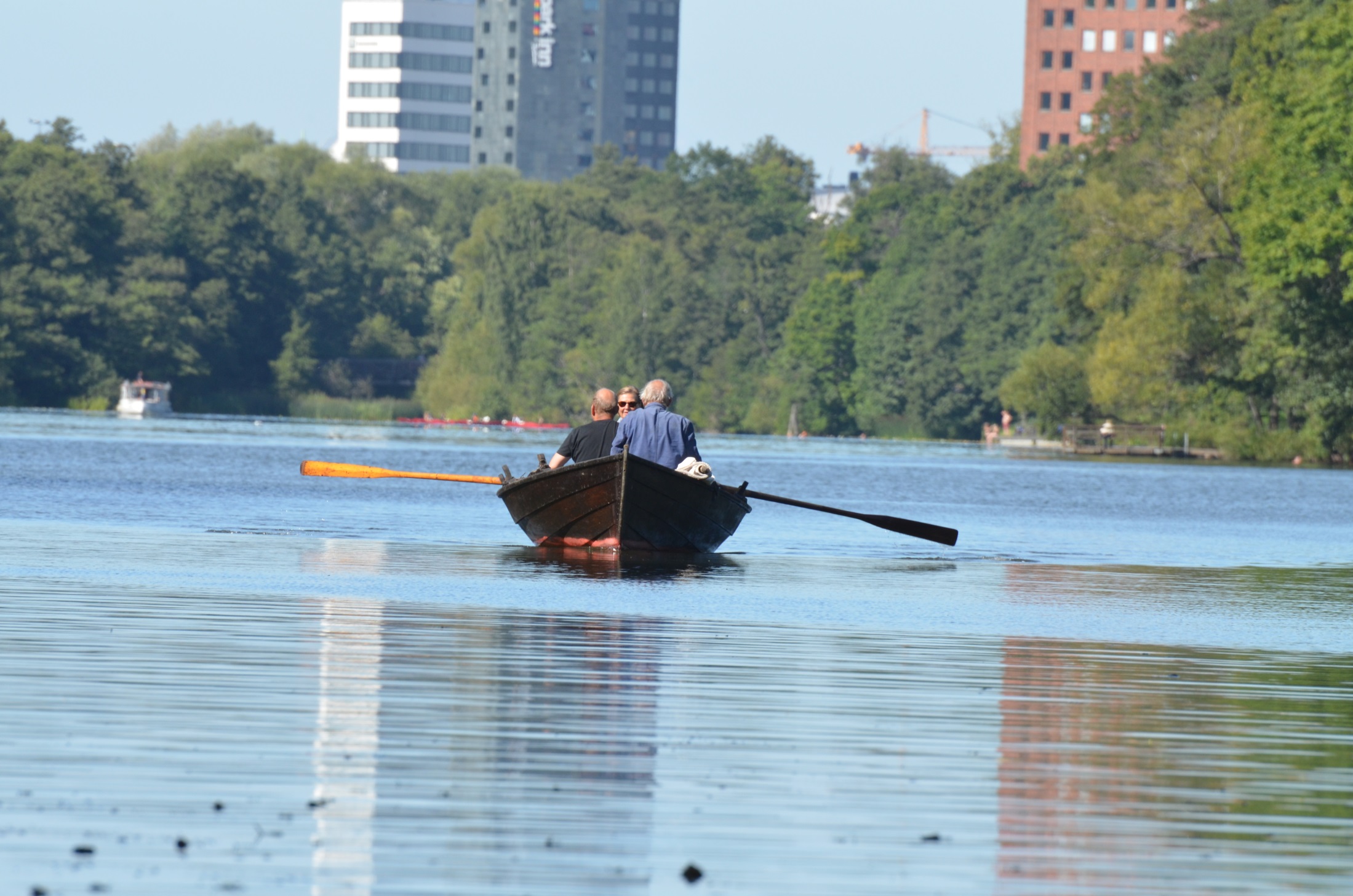 Avslutning Göteborg
Läns mot Fjäderholmarna
Upptagning
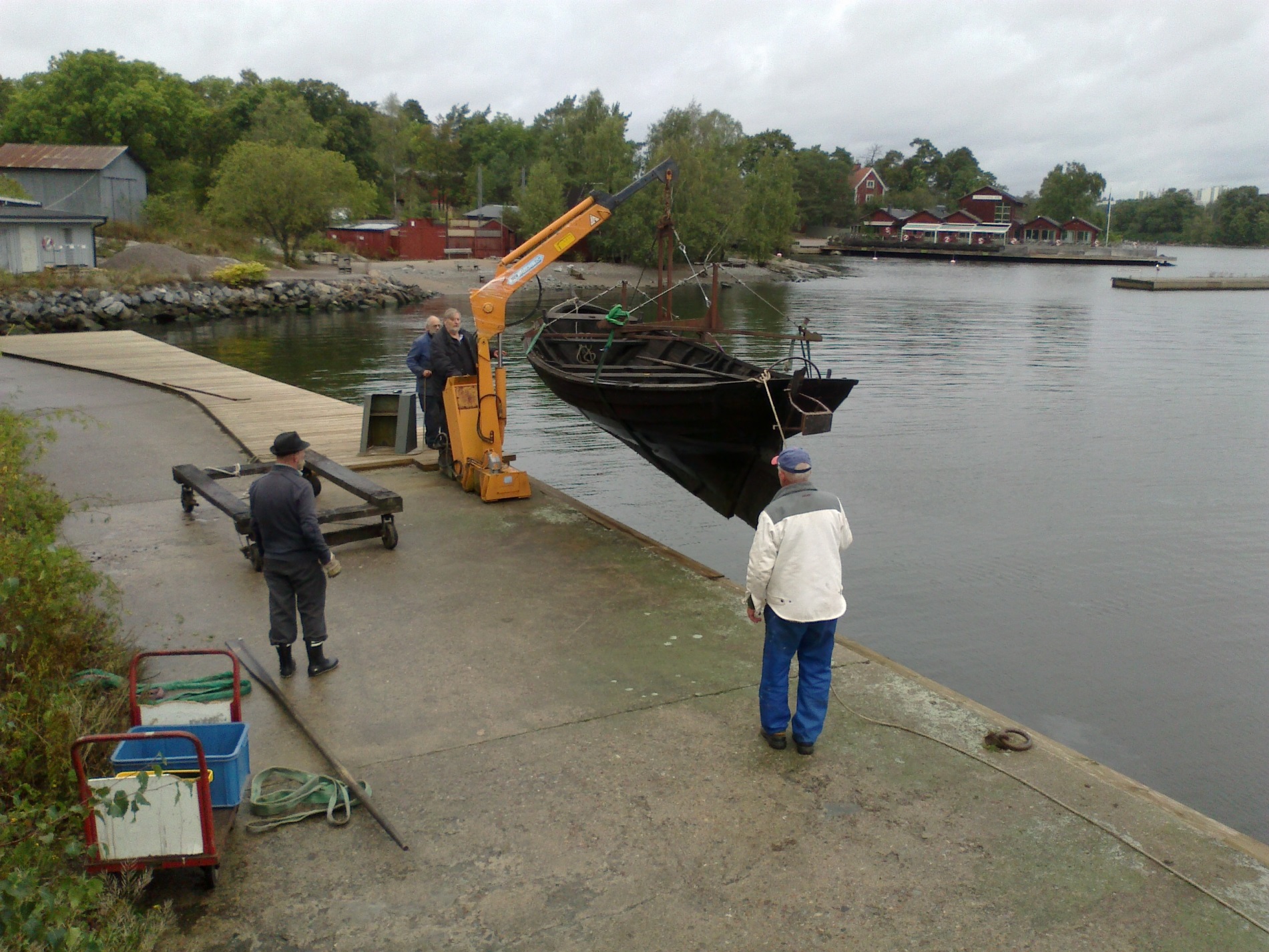 Trailerproblem
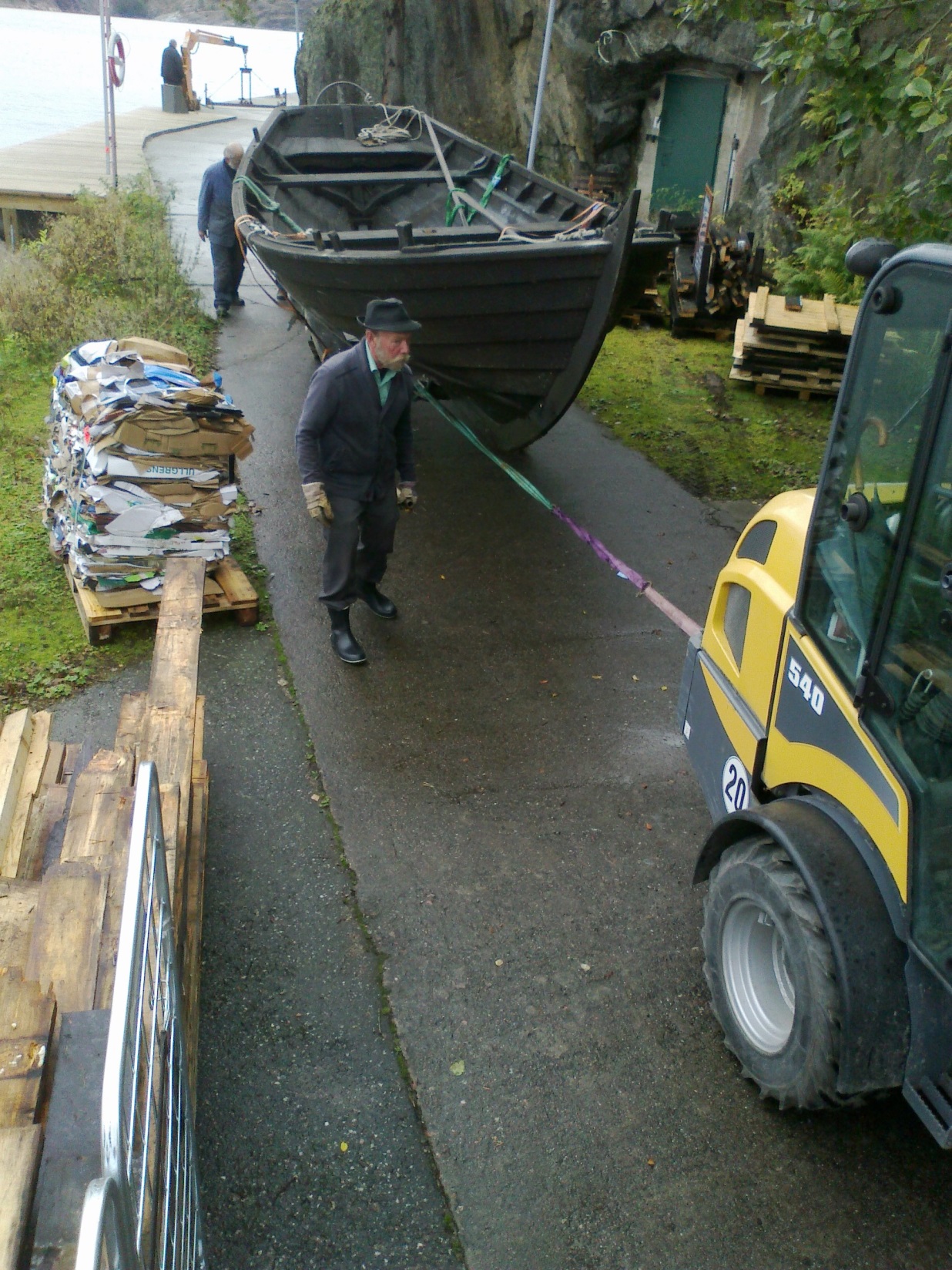 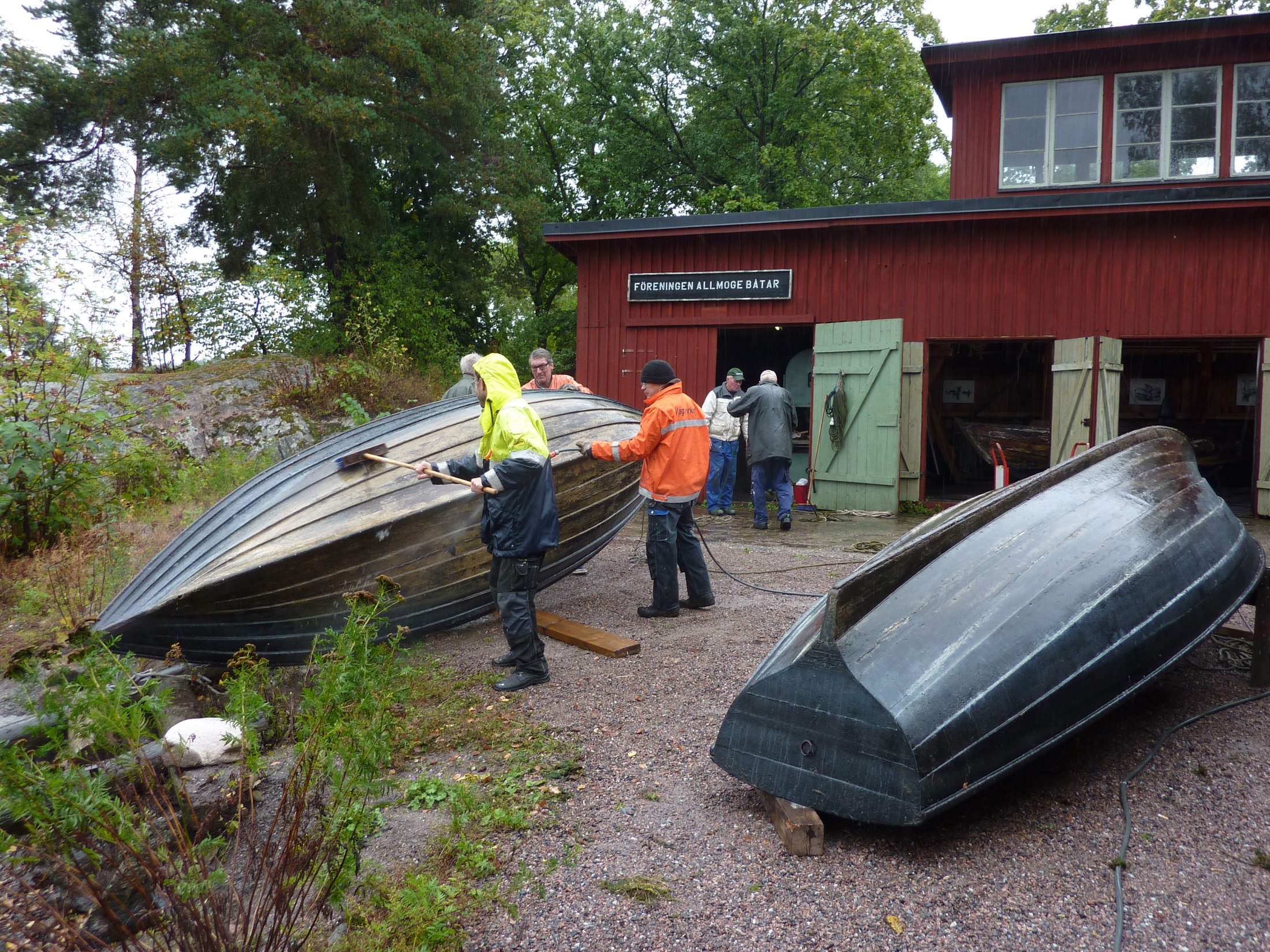 Avtackning Kent
Arbetsdag i decemberBordbyte på Sumpen Hildor
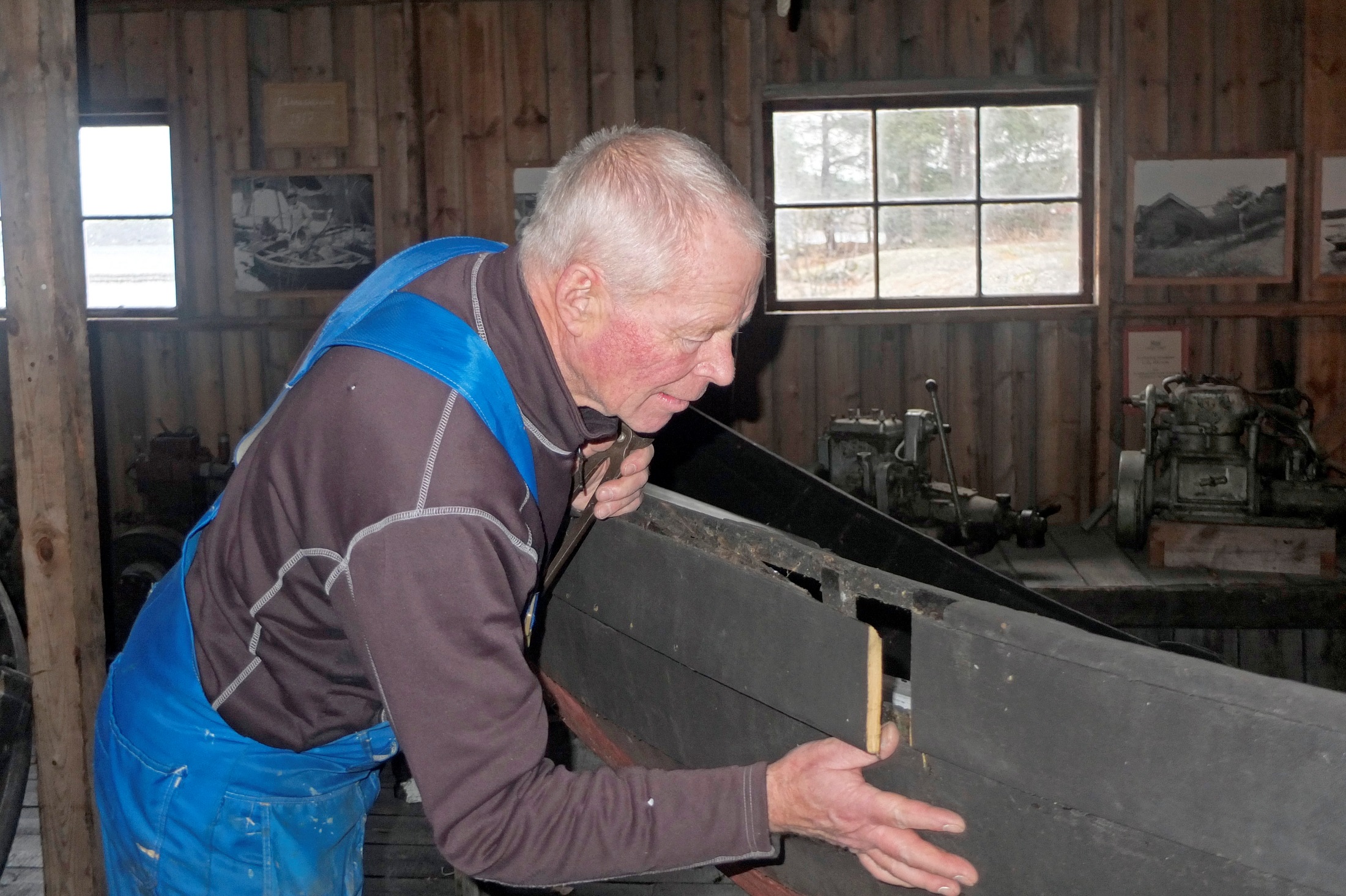 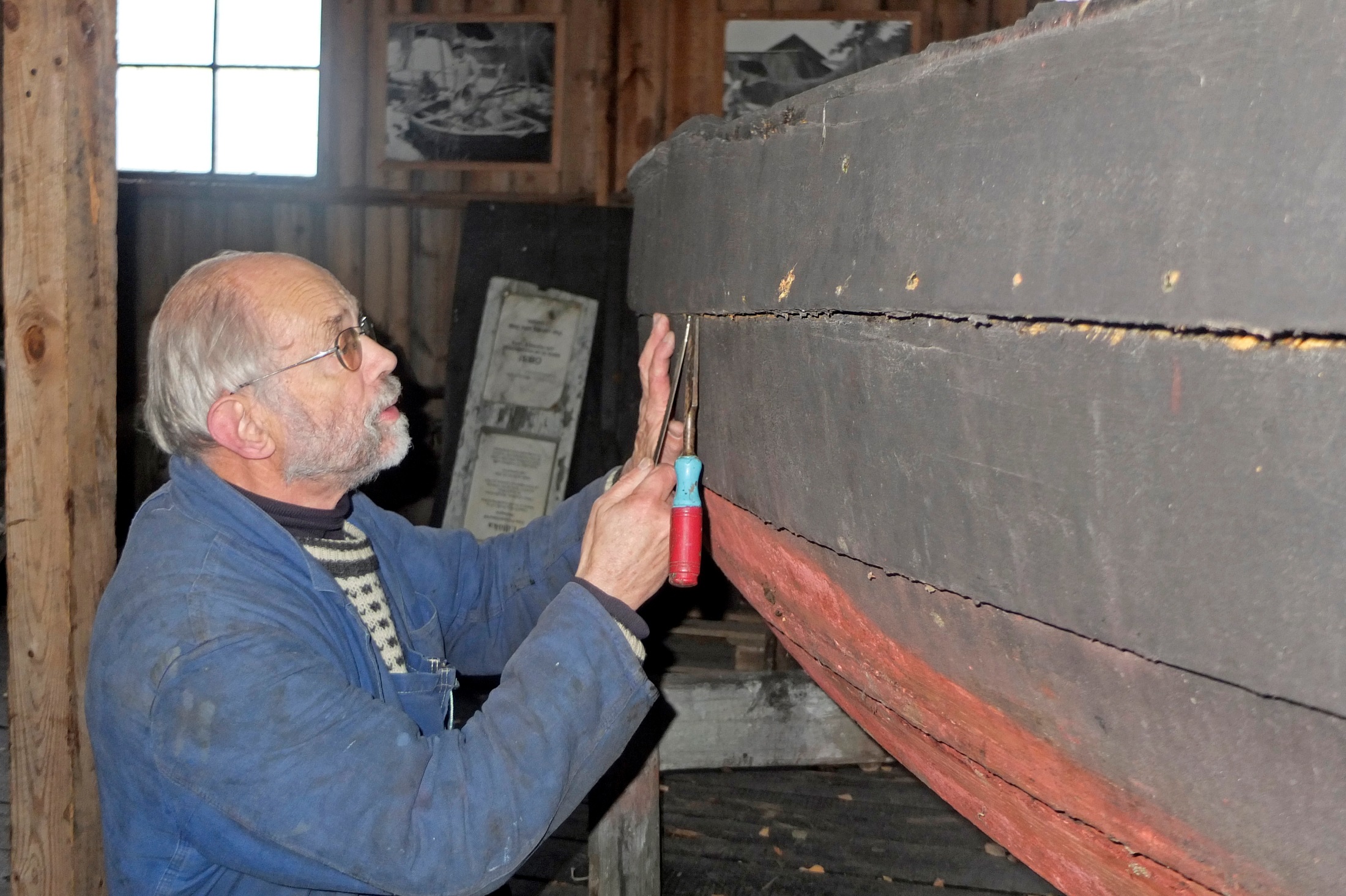 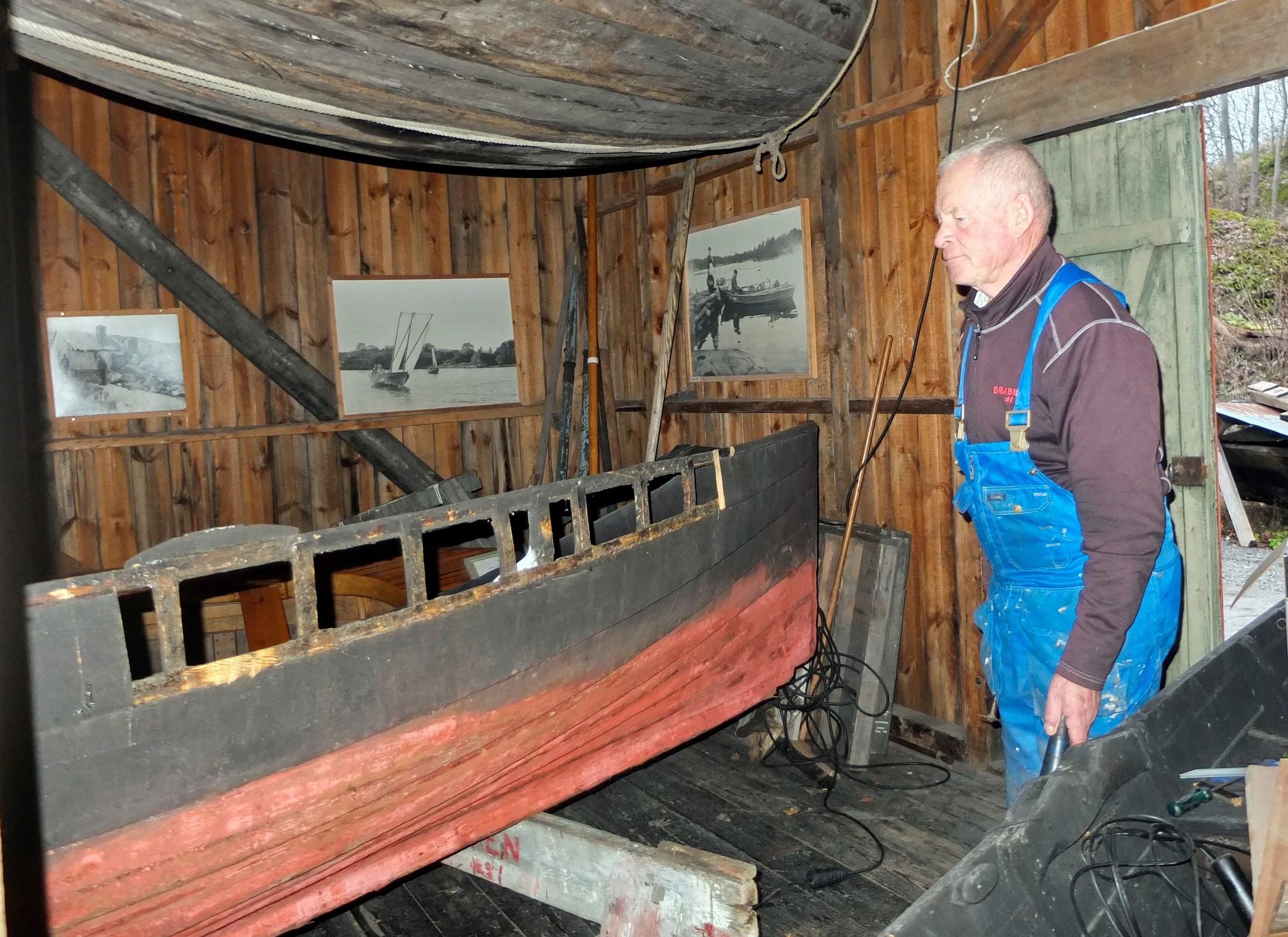 Året i backspegeln